Contributing to BIDS(especially BEP001)
Kirstie Whitaker
ISMRM Joint Study Group Virtual Meeting:Reproducible Research & White Matter Study Groups
4 October 2018
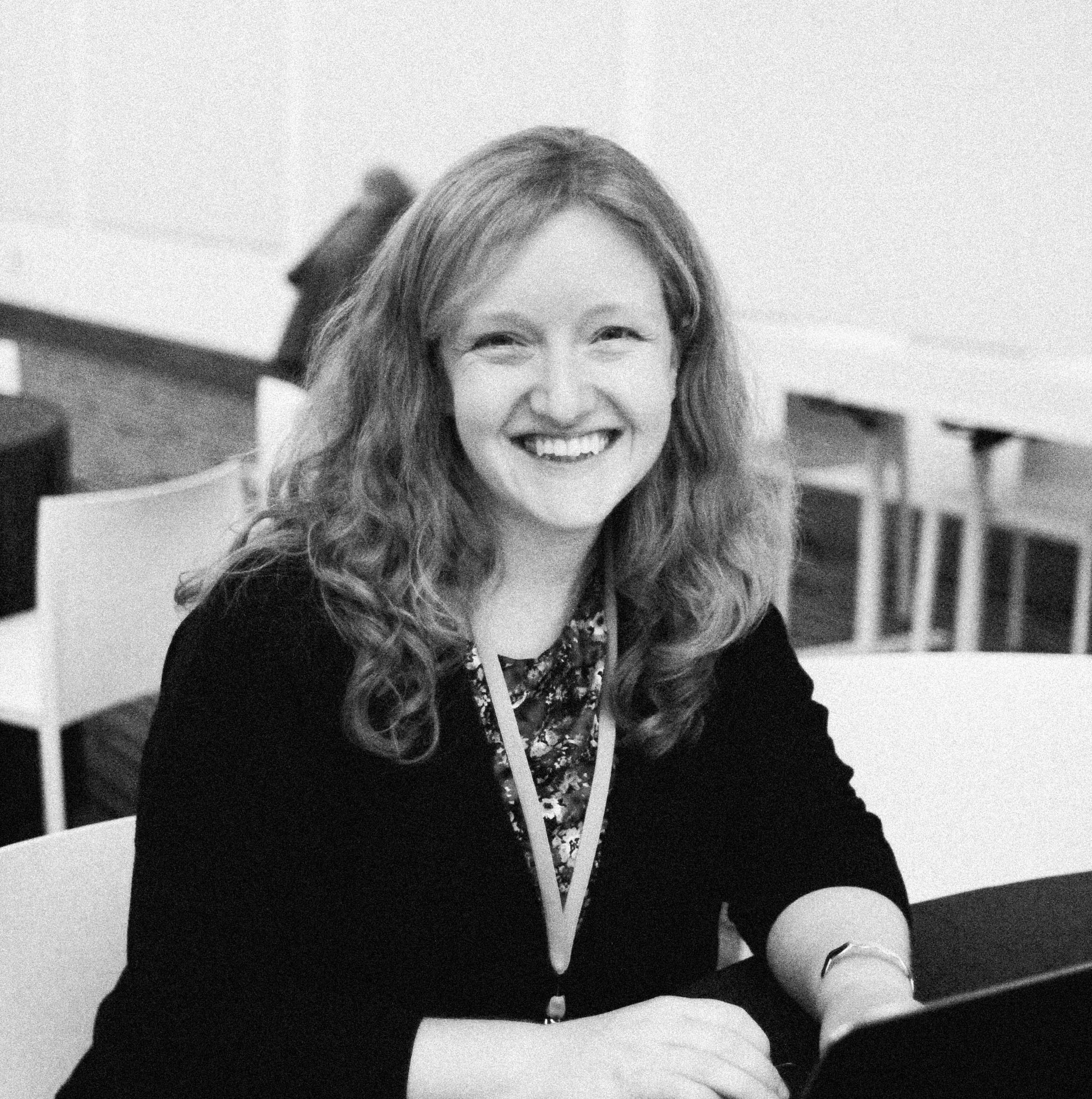 Research fellow at the Alan Turing Institute – the UK’s national institute for Data Science and Artificial Intelligence.

Senior research associate in the Department of Psychiatry at the University of Cambridge.

Passionate about making it easy for people to share evidence of the work they did
Published papers without data or code are just nice stories!
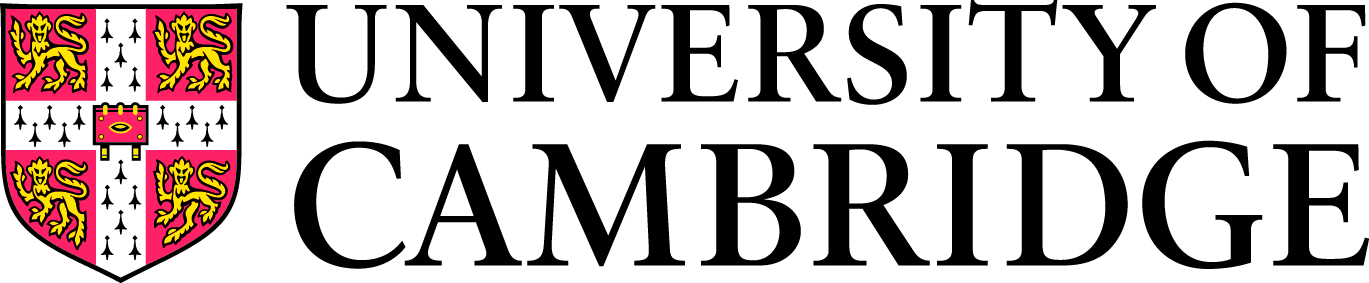 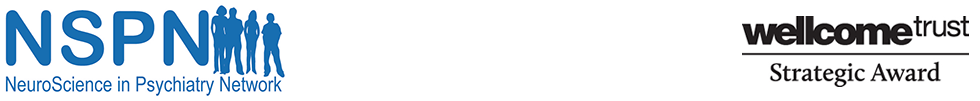 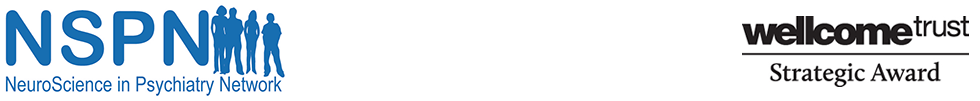 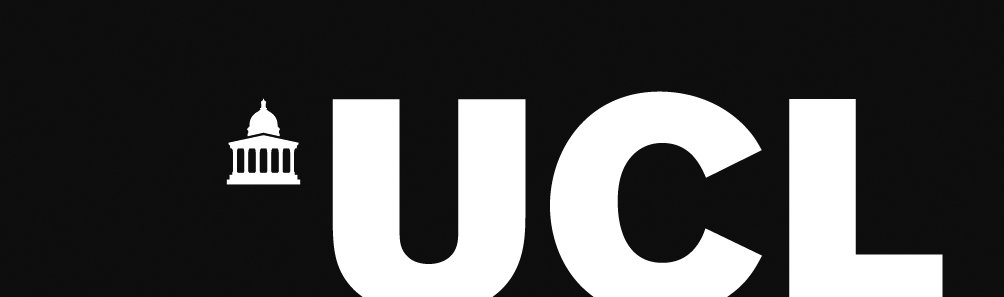 www.nspn.org.uk
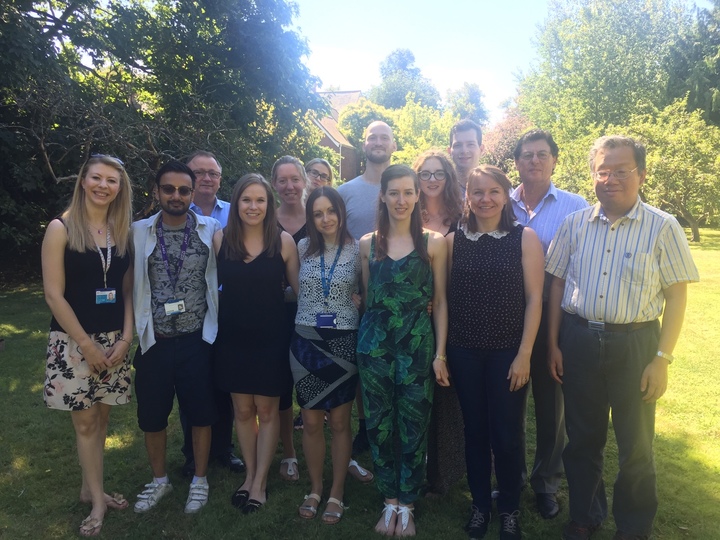 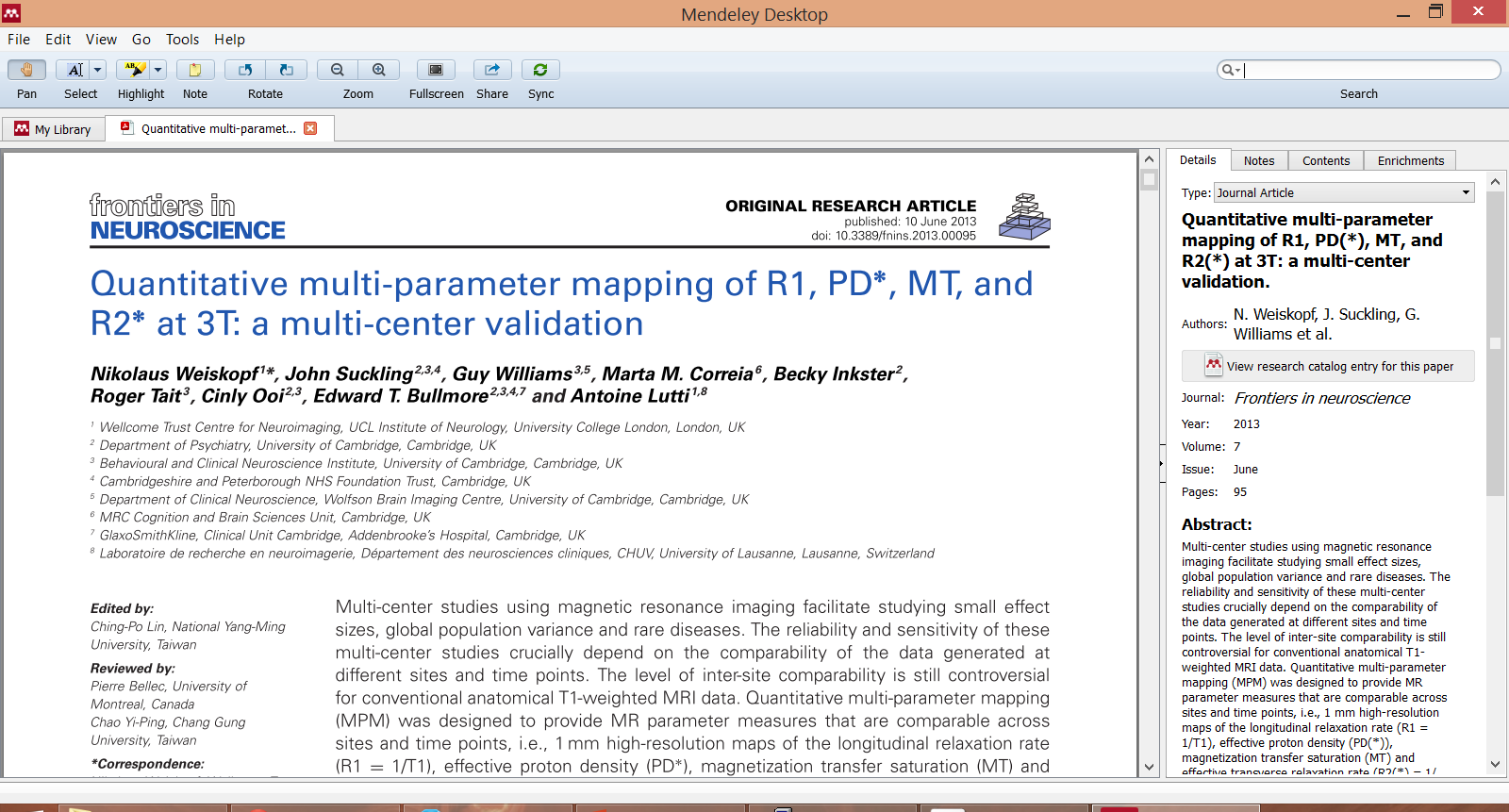 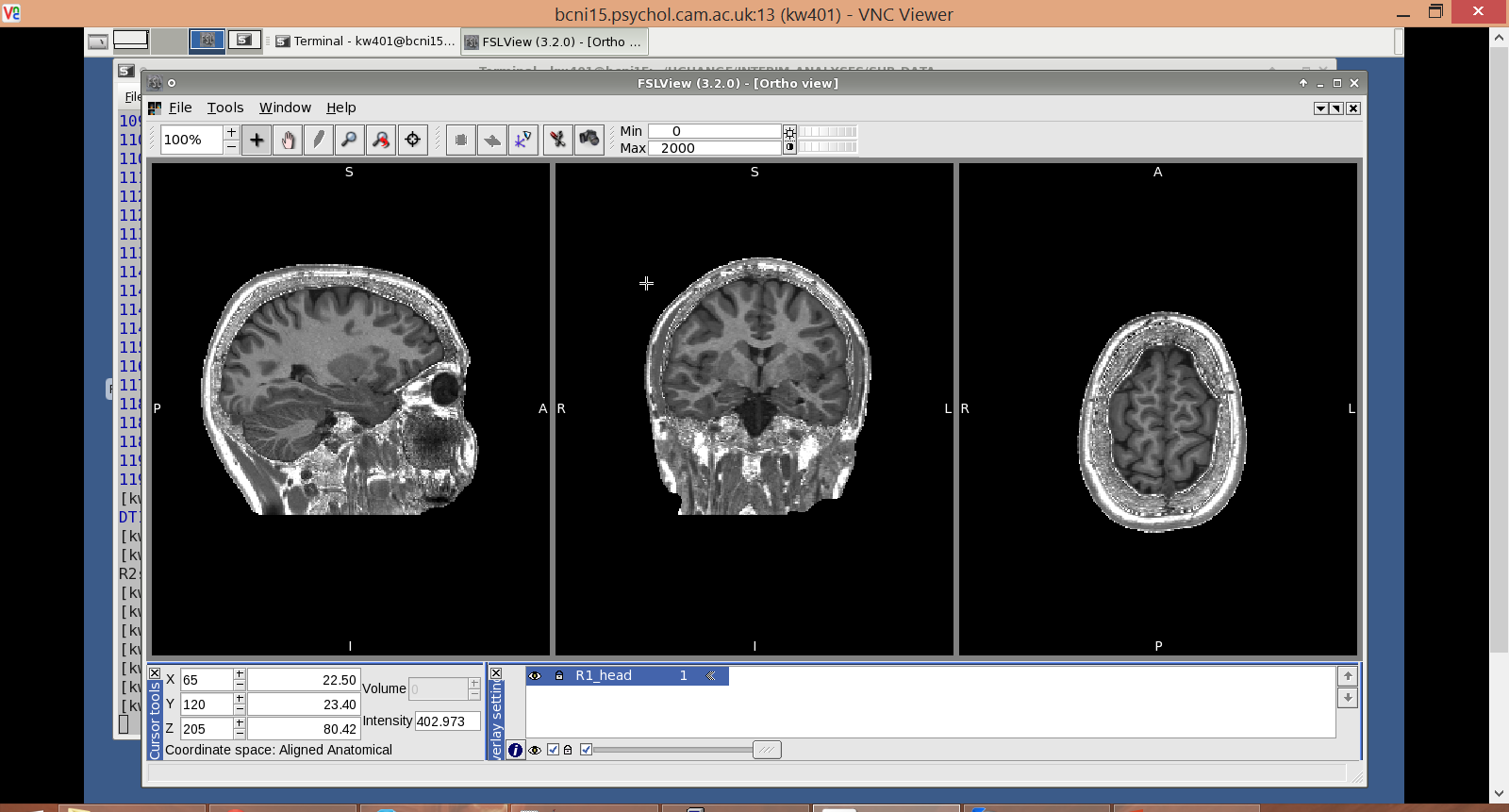 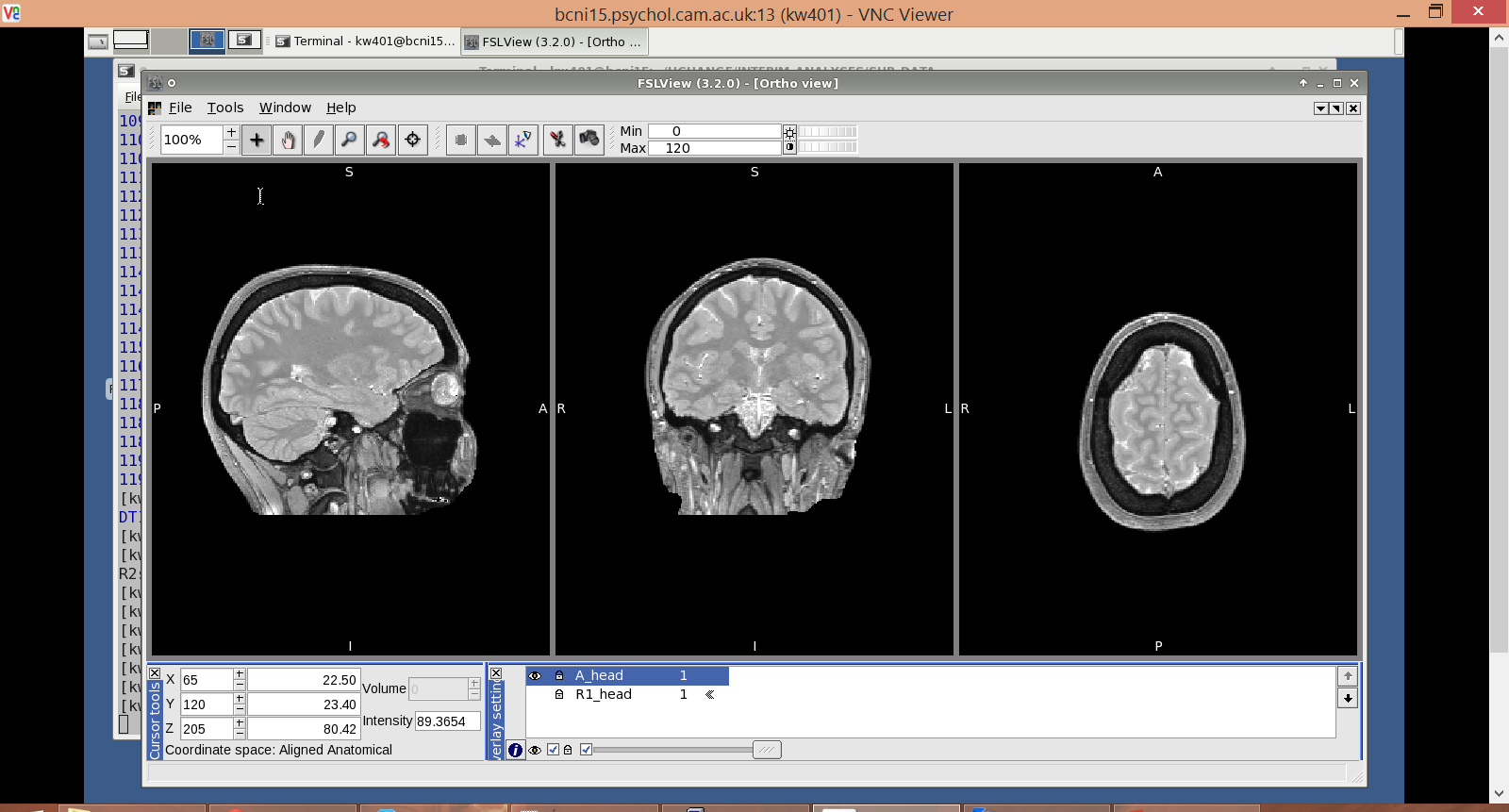 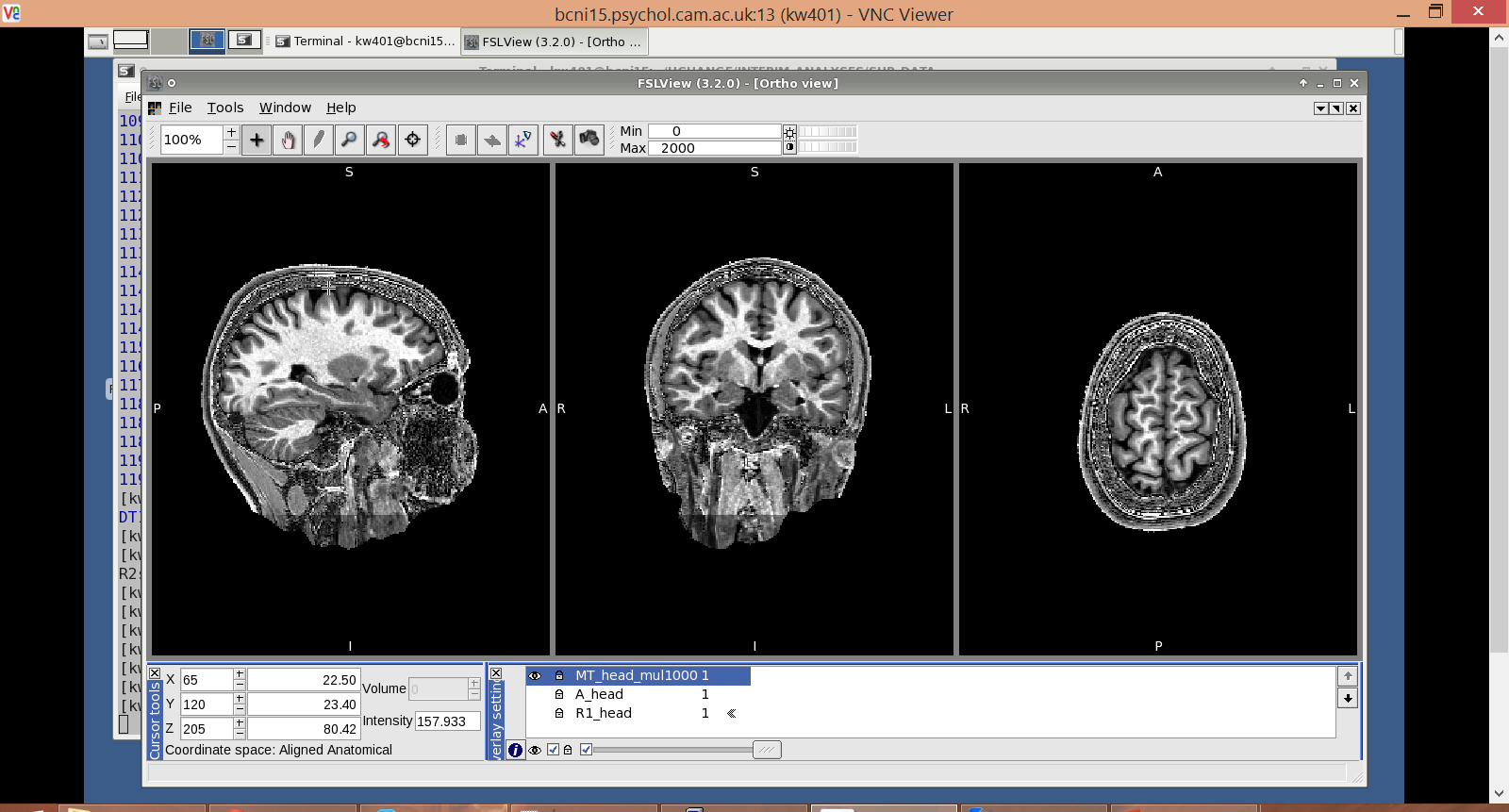 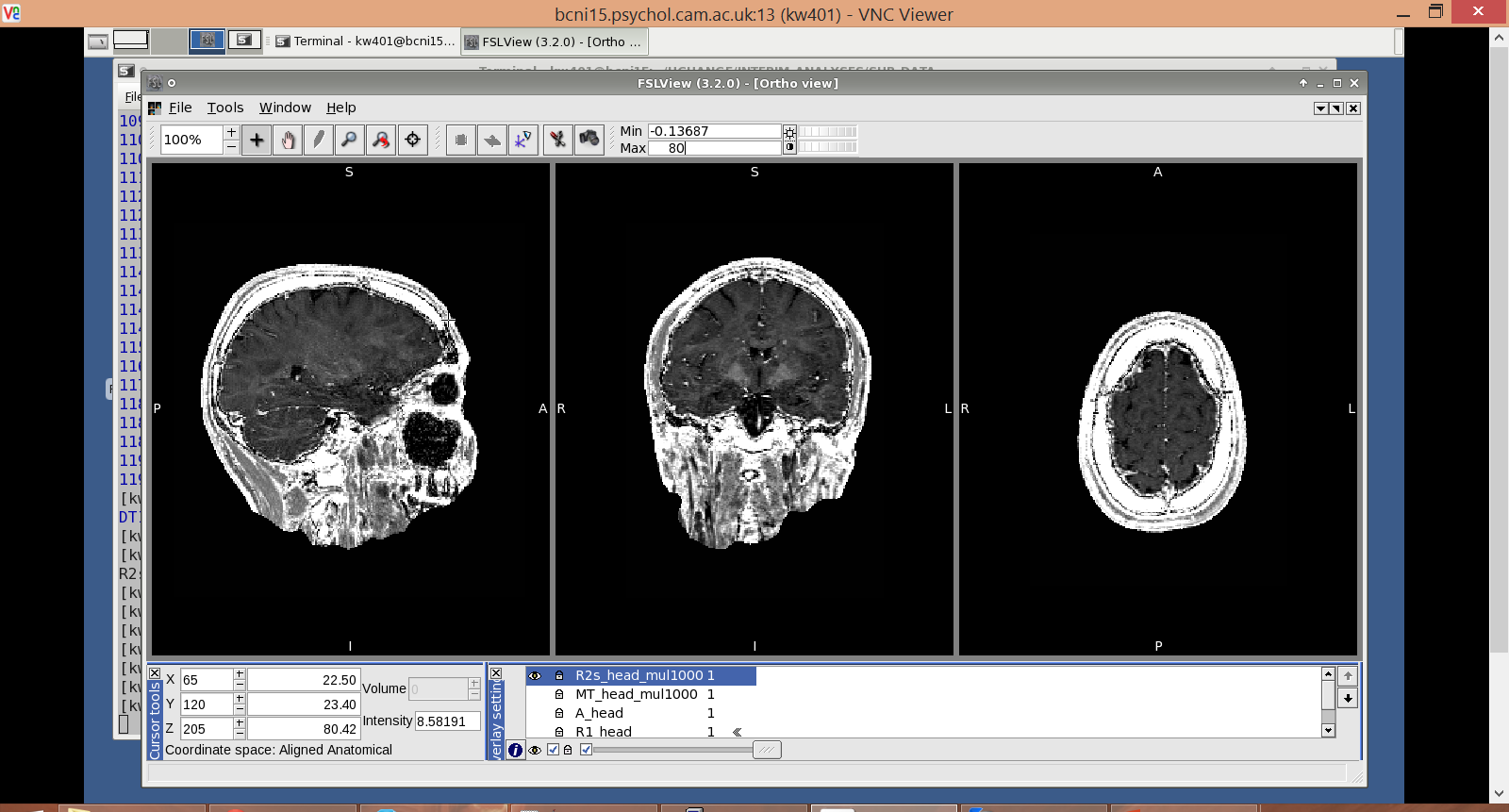 R1 (1/T1)
Longitudinal relaxation time
Magnetisation Transfer
(MT)
R2* (1/T2*)Transverse relaxation time
Proton Density
(A)
Weiskopf et al, NeuroImage, 2011; Callaghan et al, Neurobiology of Aging, 2014; Lutti et al, NeuroImage, 2014
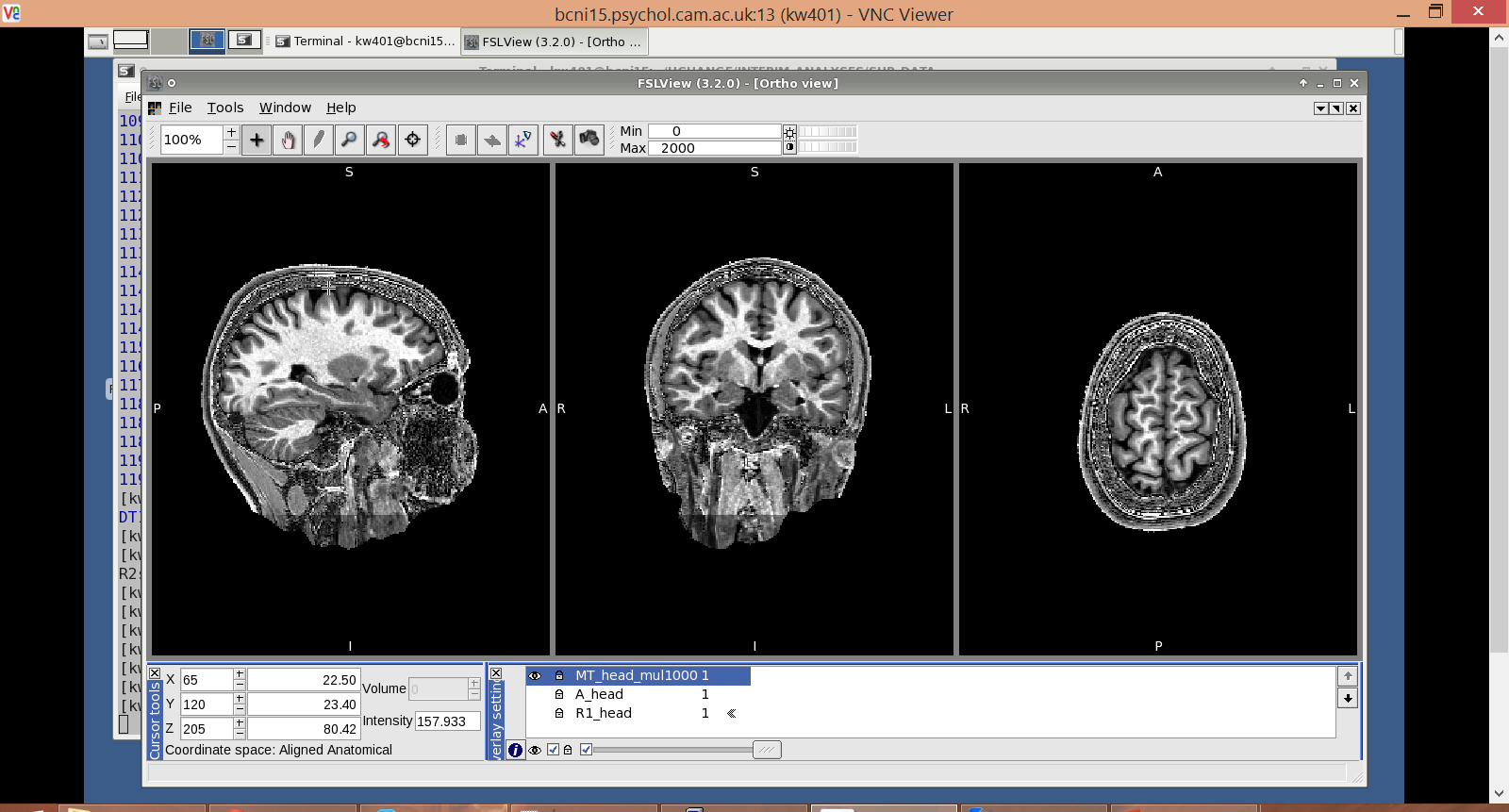 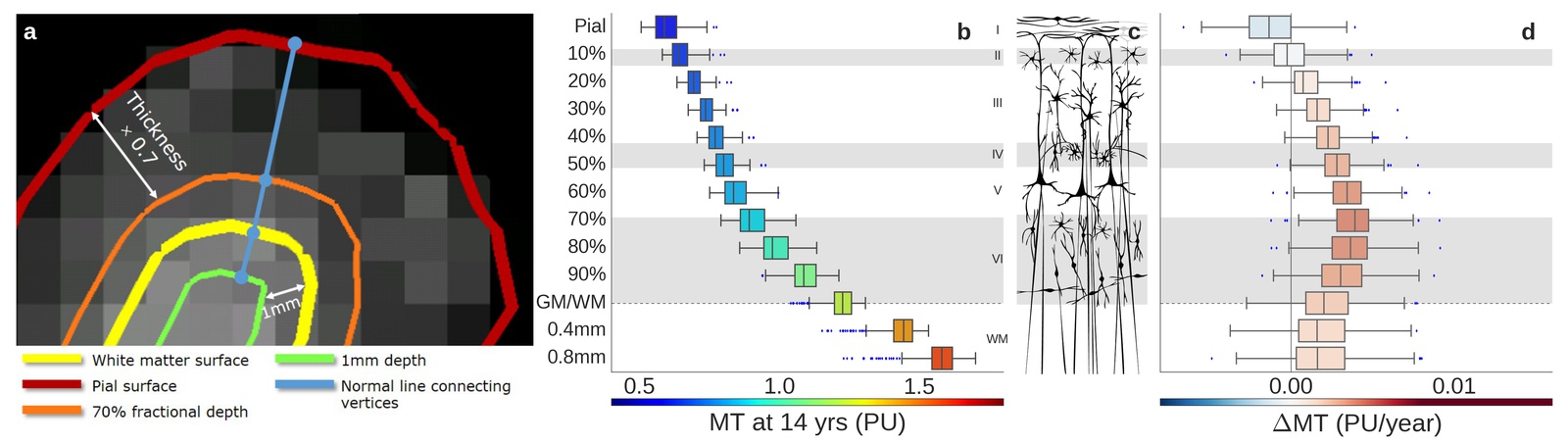 Whitaker*, Vertes* et al, PNAS, 2016
Rosas et al, Neurology, 2002
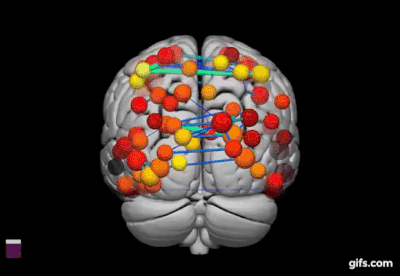 Whitaker*, Vertes* et al, PNAS, 2016
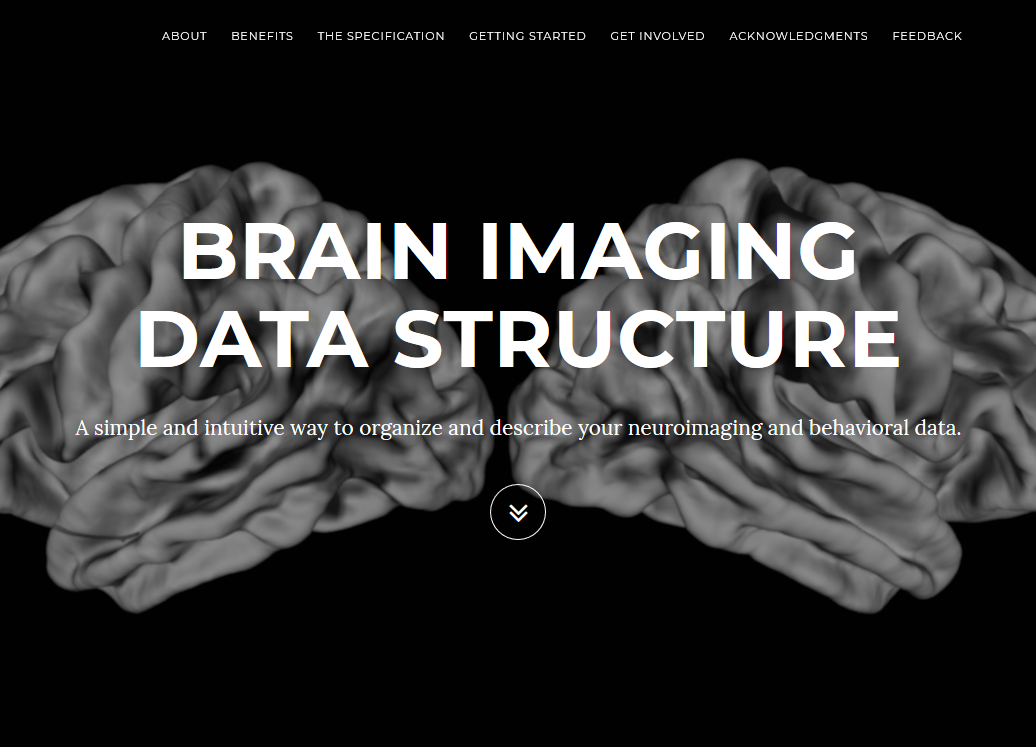 http://bids.neuroimaging.io
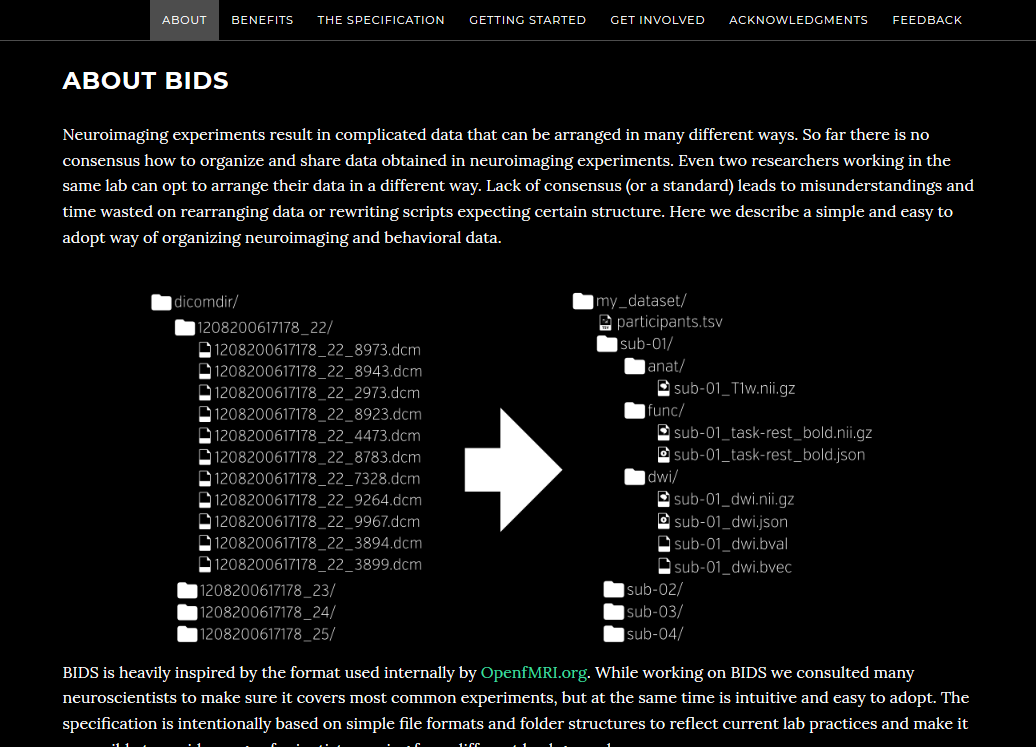 http://bids.neuroimaging.io
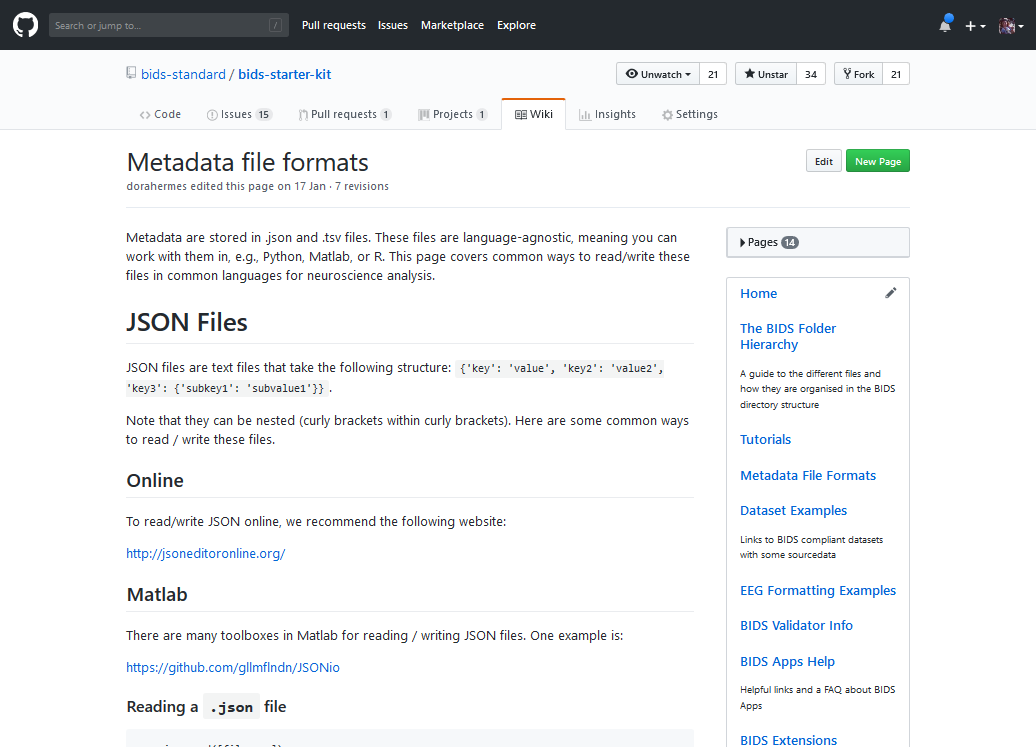 https://github.com/bids-standard/bids-starter-kit/wiki/Metadata-file-formats
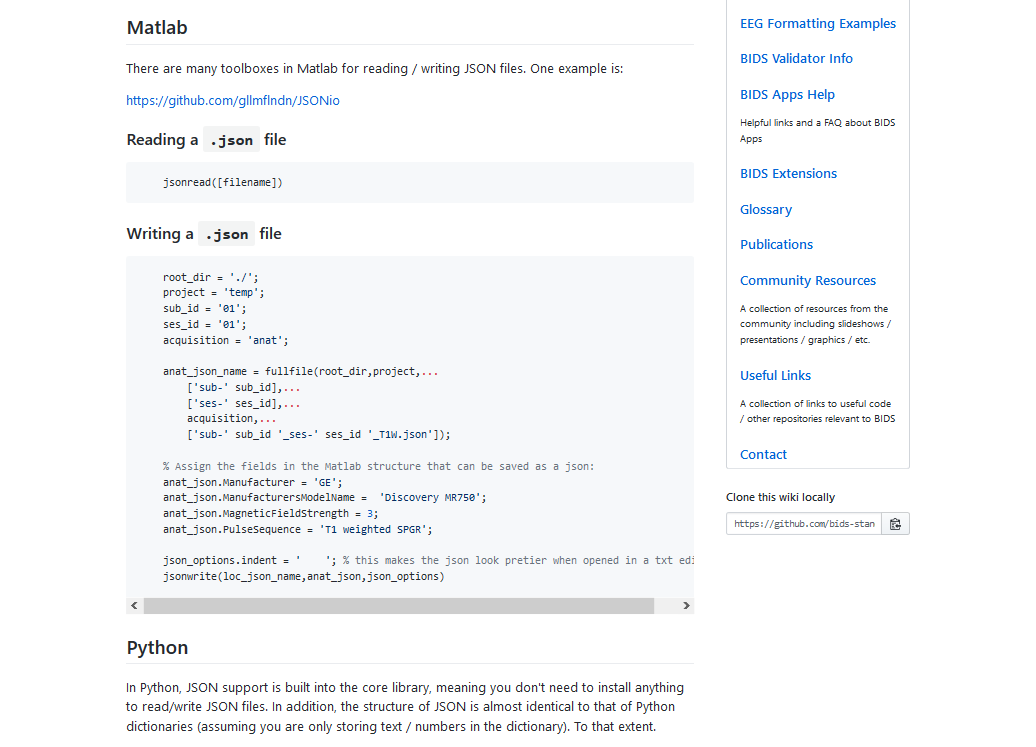 https://github.com/bids-standard/bids-starter-kit/wiki/Metadata-file-formats
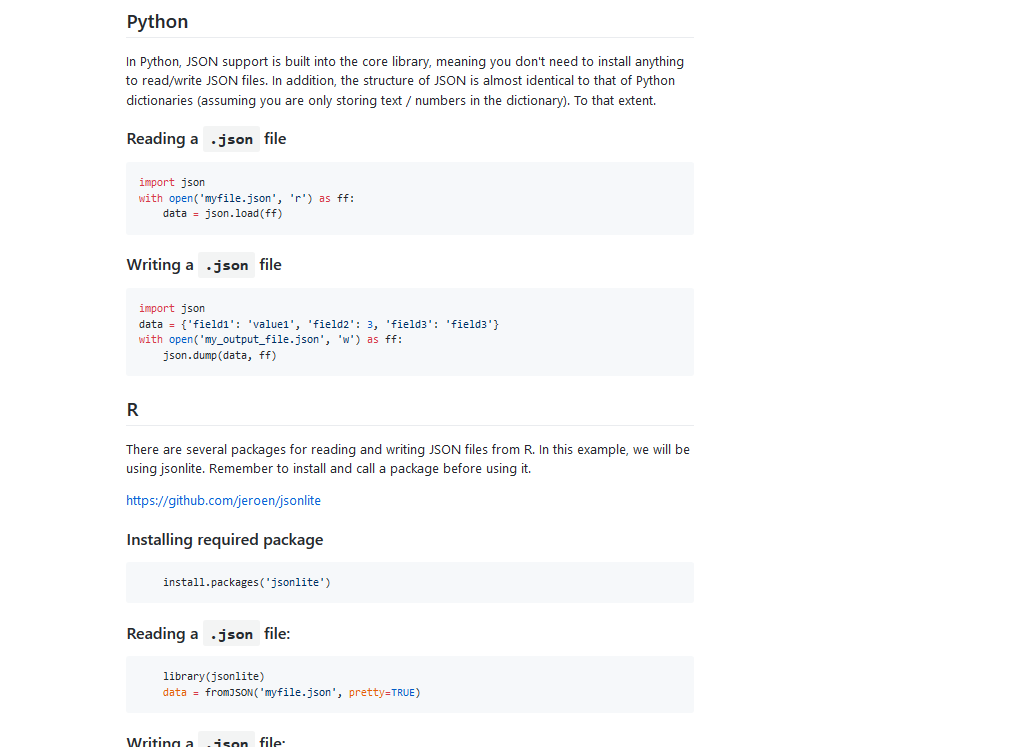 https://github.com/bids-standard/bids-starter-kit/wiki/Metadata-file-formats
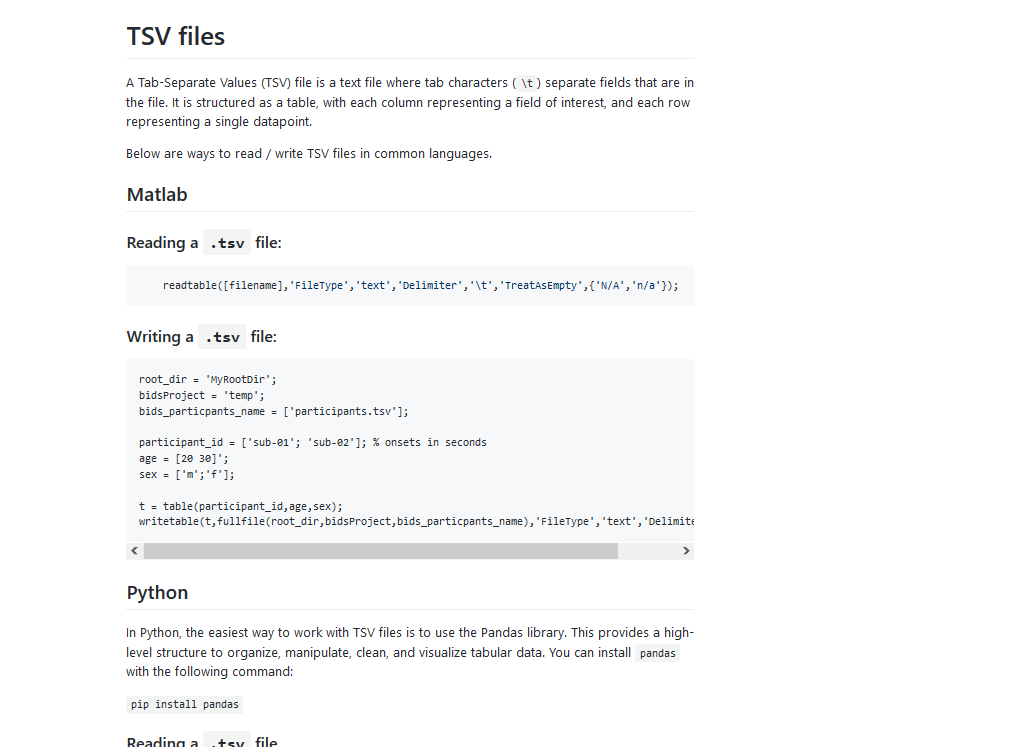 https://github.com/bids-standard/bids-starter-kit/wiki/Metadata-file-formats
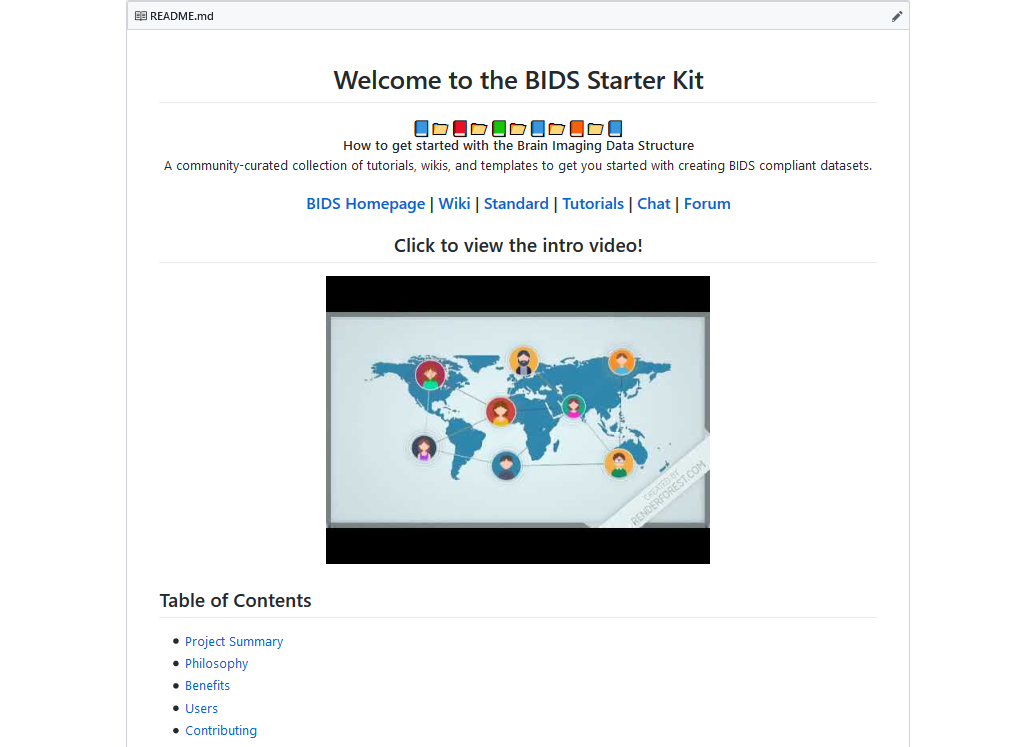 https://github.com/bids-standard/bids-starter-kit
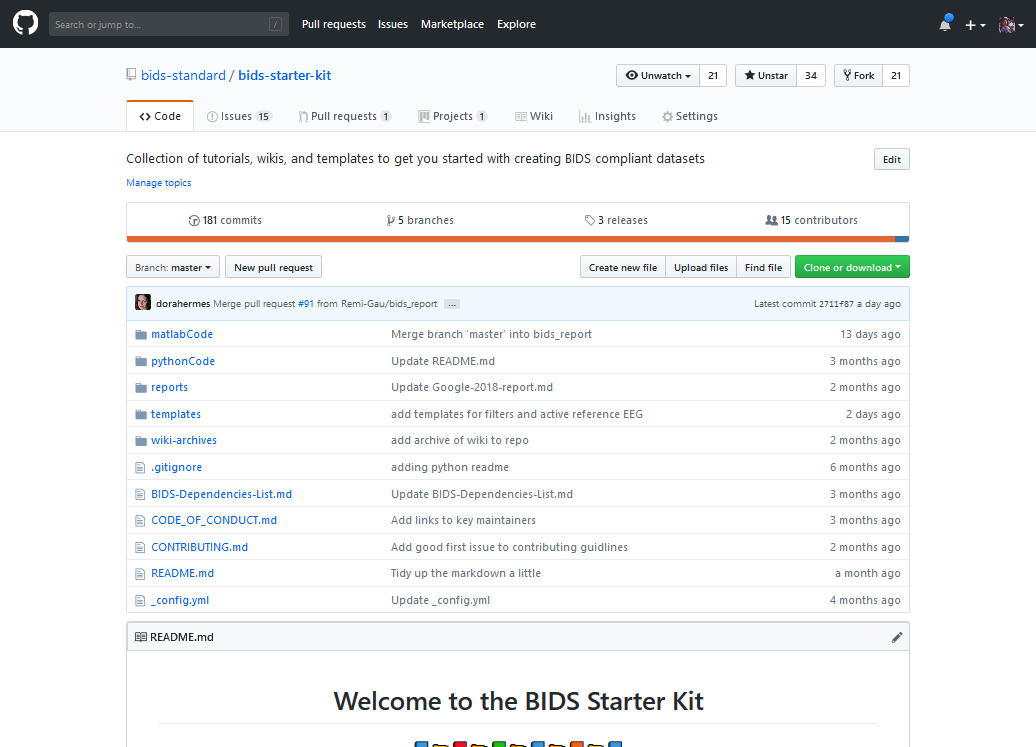 https://github.com/bids-standard/bids-starter-kit
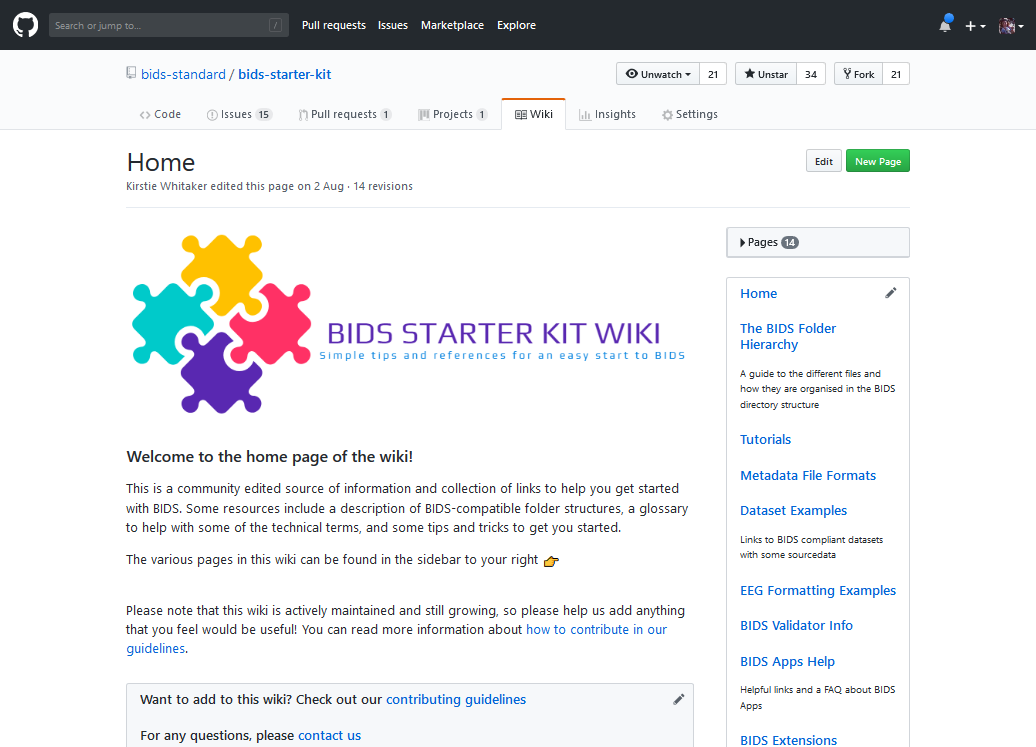 https://github.com/bids-standard/bids-starter-kit/wiki
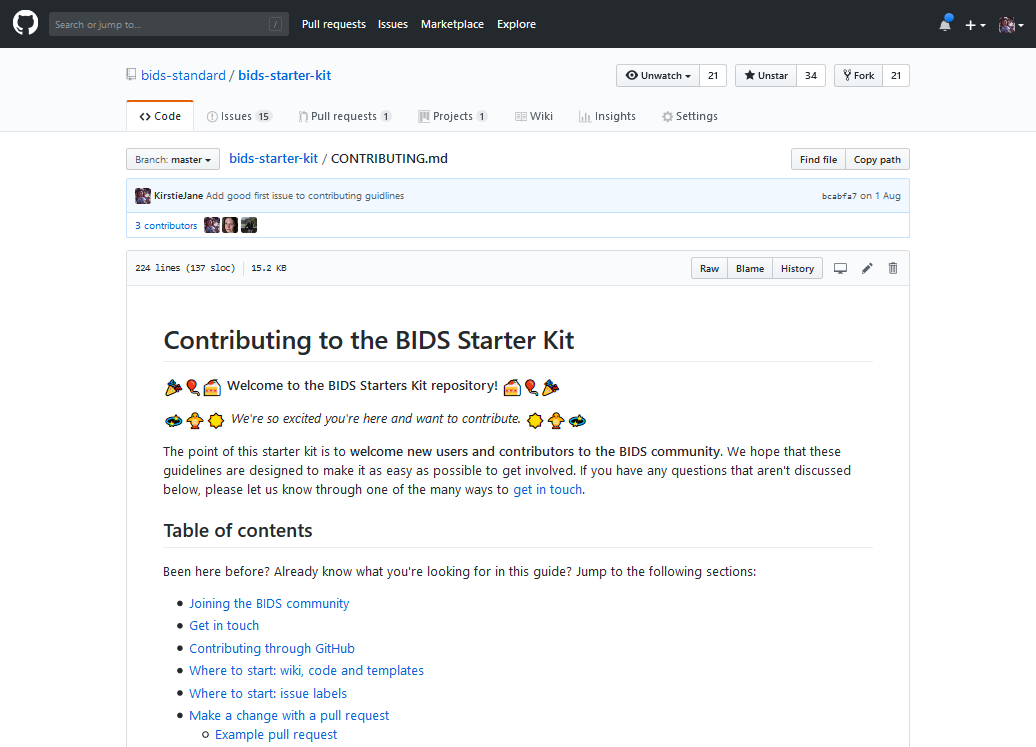 https://github.com/bids-standard/bids-starter-kit/blob/master/CONTRIBUTING.md
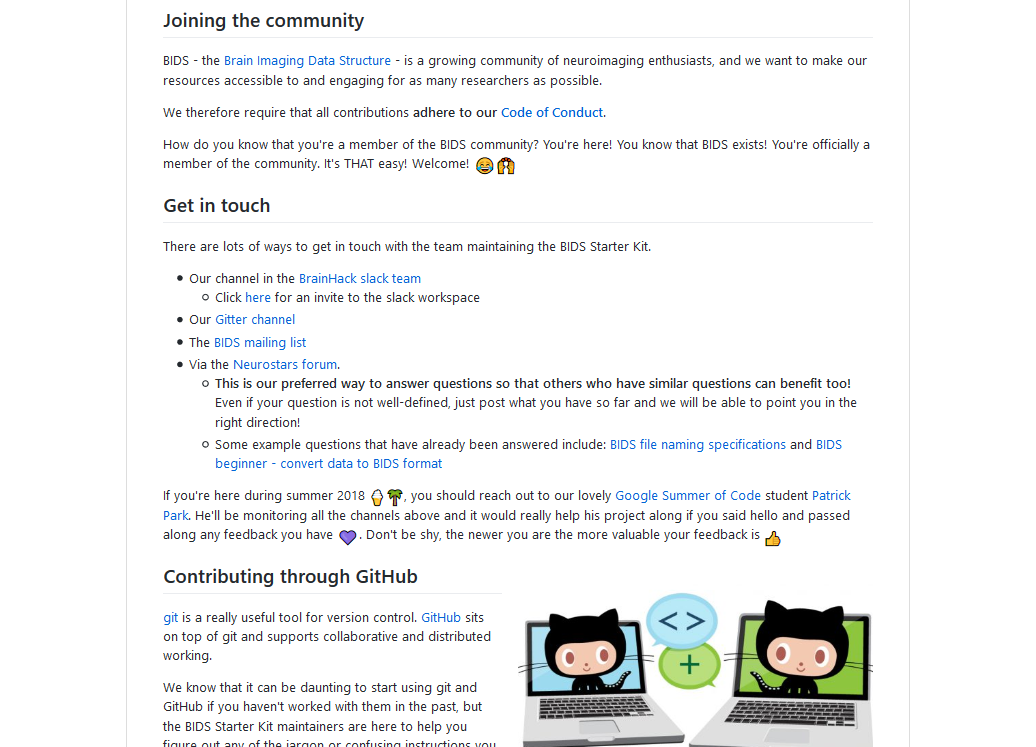 https://github.com/bids-standard/bids-starter-kit/blob/master/CONTRIBUTING.md
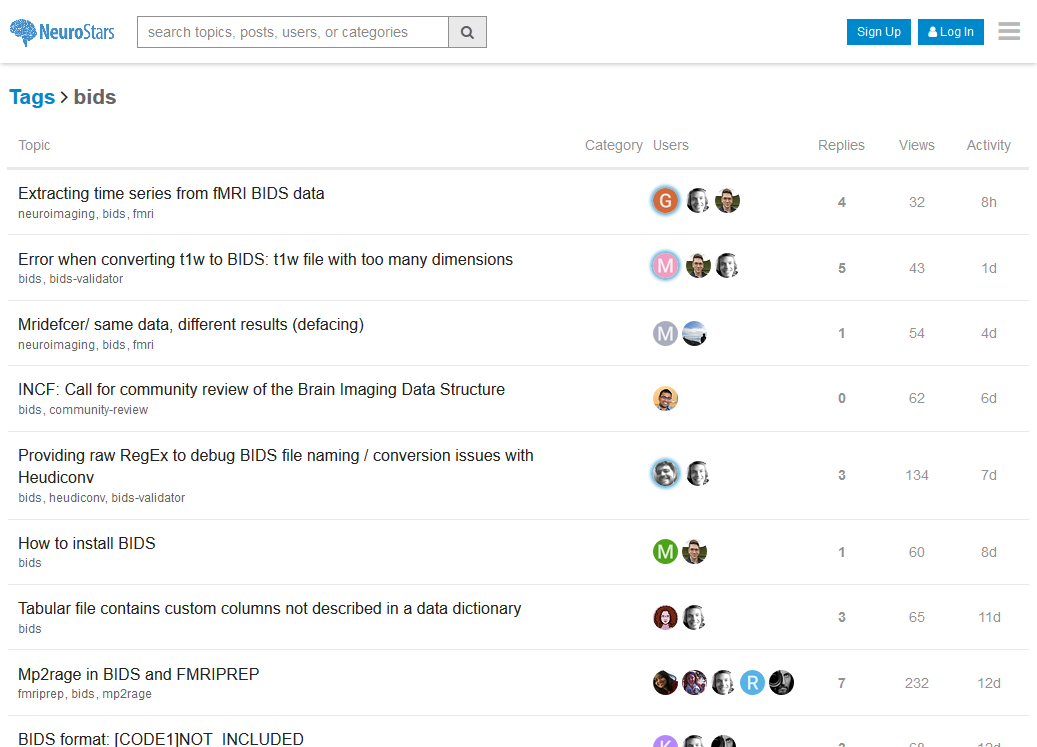 https://neurostars.org/tags/bids
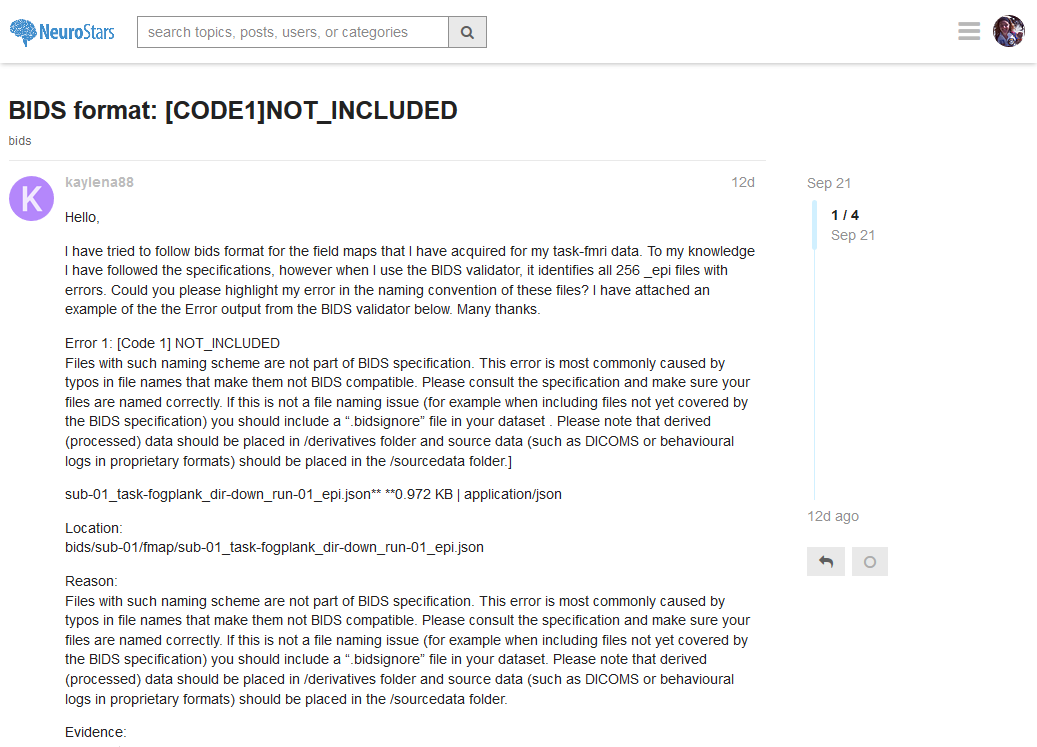 https://neurostars.org/tags/bids
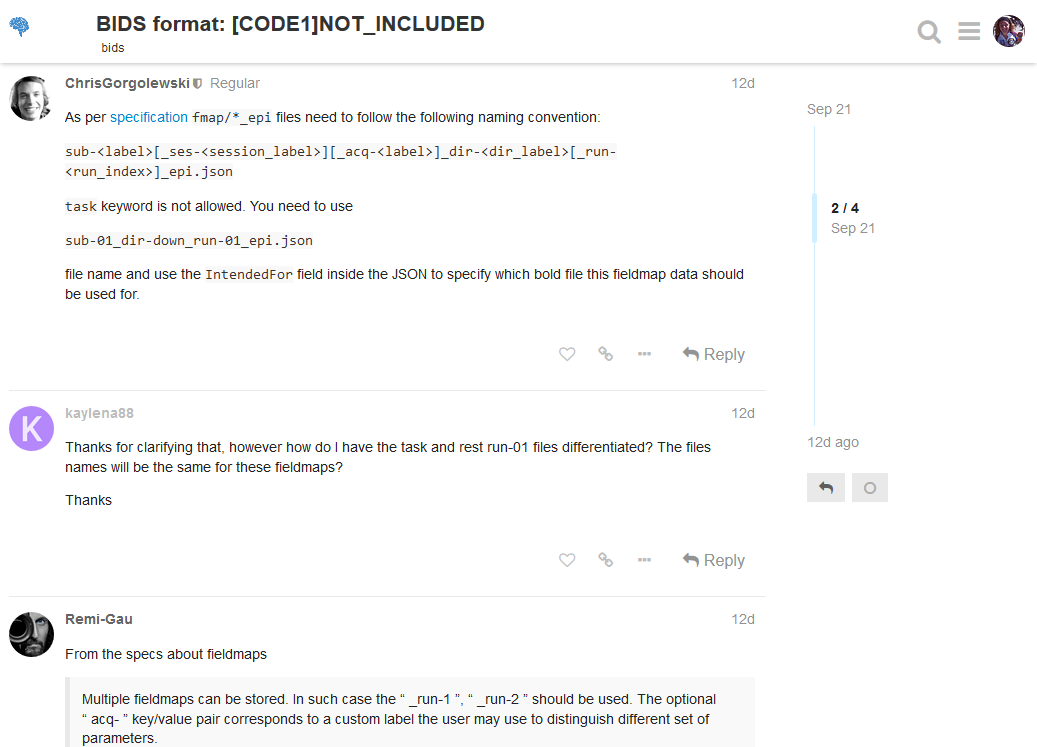 https://neurostars.org/tags/bids
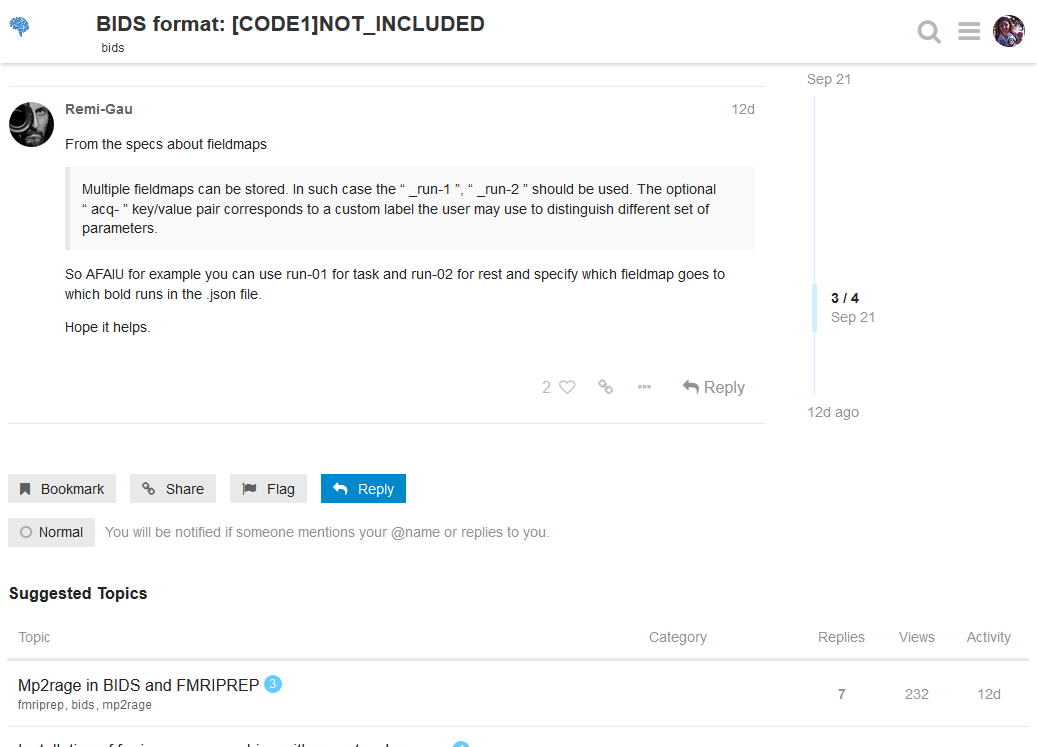 https://neurostars.org/tags/bids
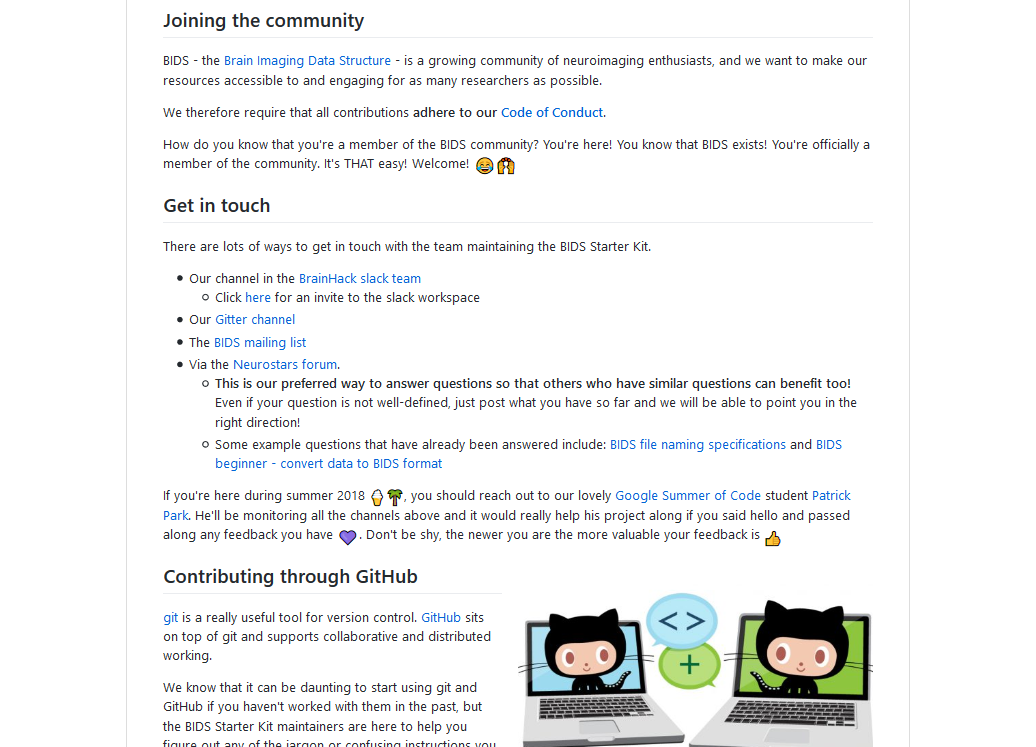 https://github.com/bids-standard/bids-starter-kit/blob/master/CONTRIBUTING.md
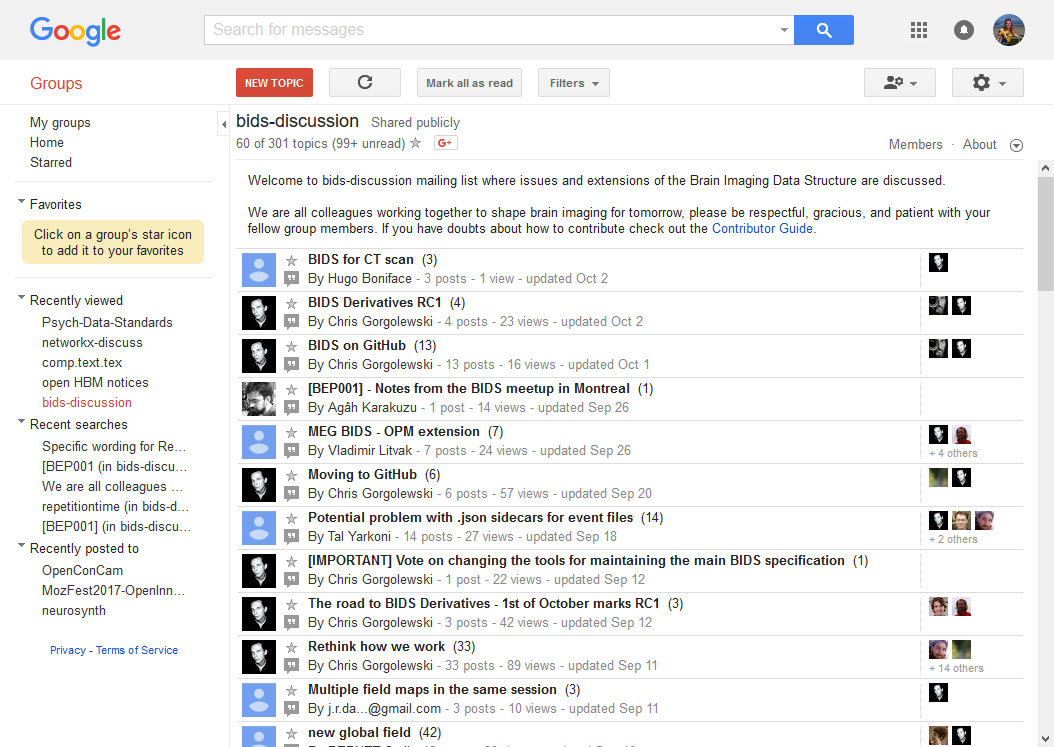 https://groups.google.com/forum/#!forum/bids-discussion
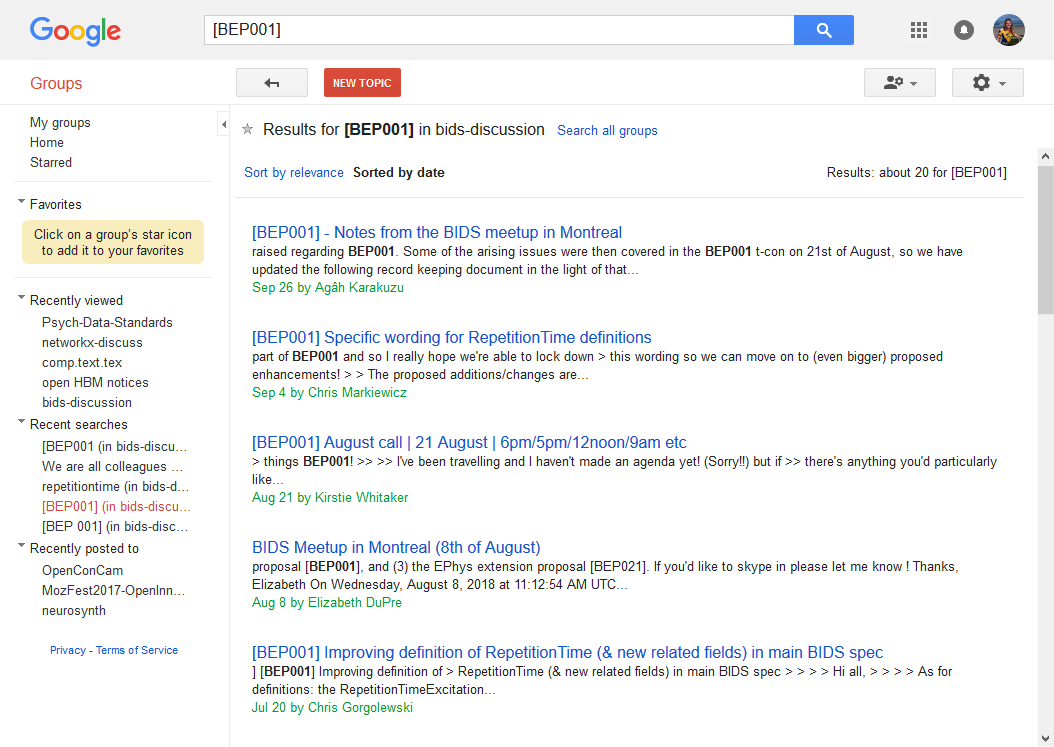 https://groups.google.com/forum/#!searchin/bids-discussion/%5BBEP001%5D%7Csort:date/bids-discussion/UXXOOEQ4t0M/JbyE99giBQAJ
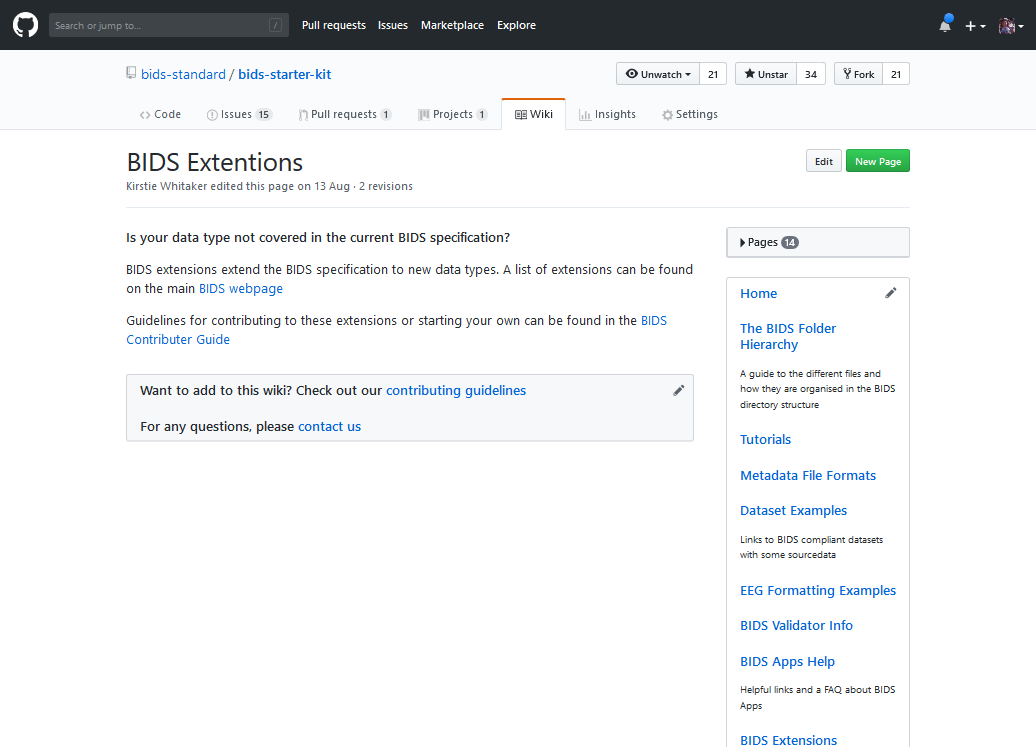 https://github.com/bids-standard/bids-starter-kit/wiki/BIDS-Extentions
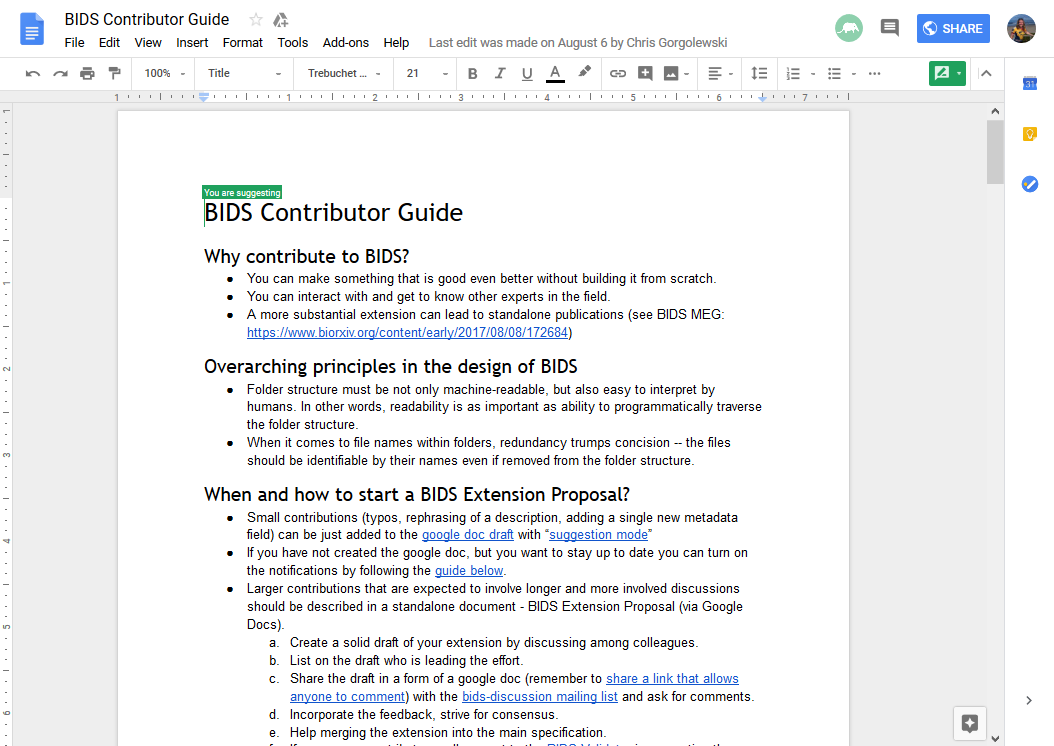 https://docs.google.com/document/d/1pWmEEY-1-WuwBPNy5tDAxVJYQ9Een4hZJM06tQZg8X4/edit
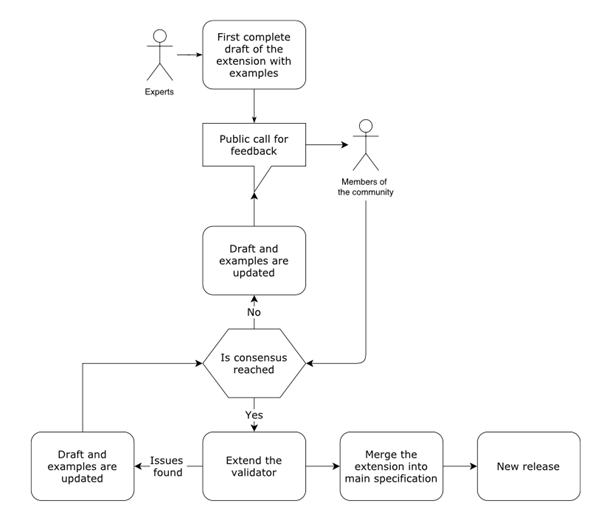 https://docs.google.com/document/d/1pWmEEY-1-WuwBPNy5tDAxVJYQ9Een4hZJM06tQZg8X4/edit
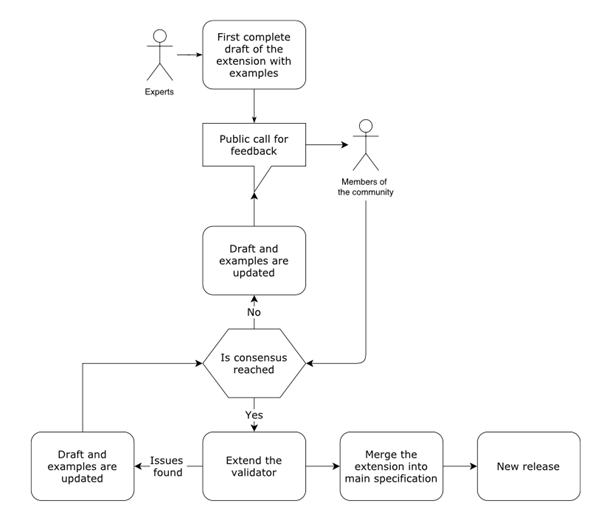 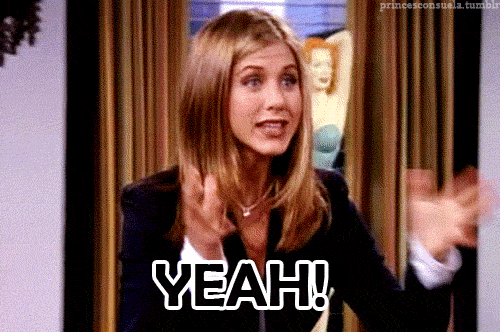 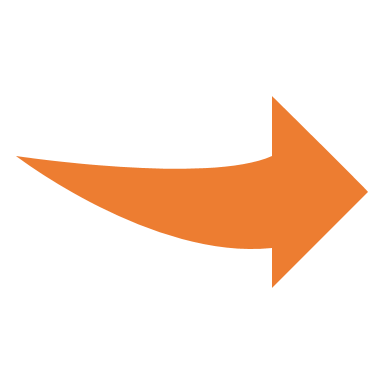 https://docs.google.com/document/d/1pWmEEY-1-WuwBPNy5tDAxVJYQ9Een4hZJM06tQZg8X4/edit
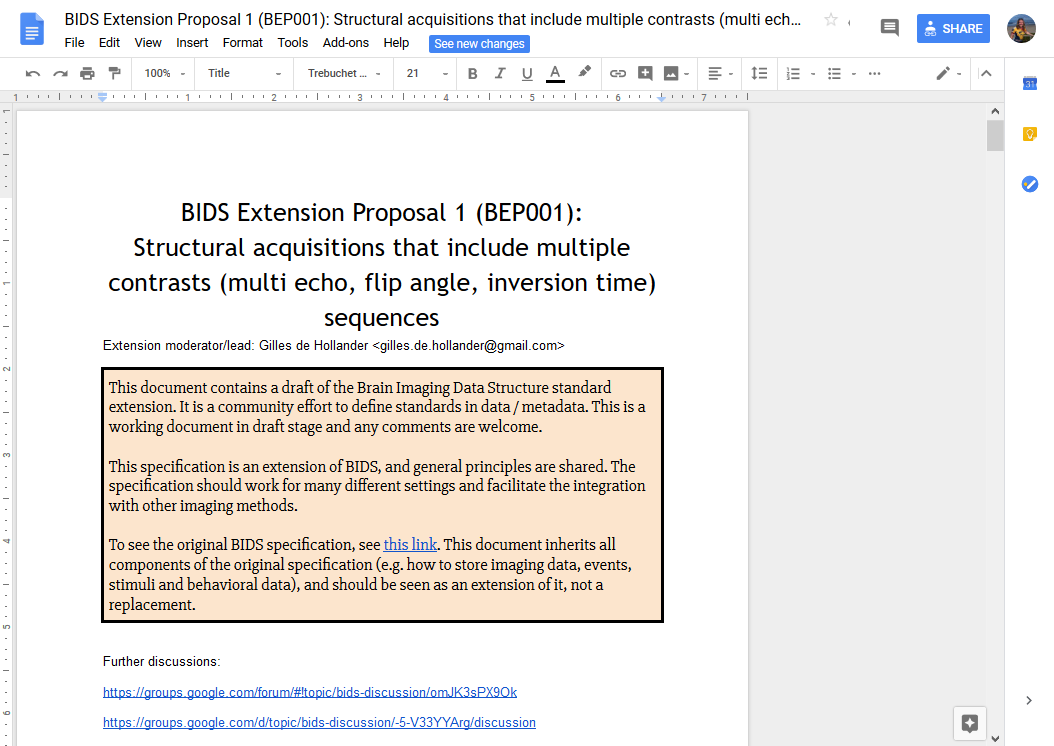 https://docs.google.com/document/d/1QwfHyBzOyFWOLO4u_kkojLpUhW0-4_M7Ubafu9Gf4Gg/edit
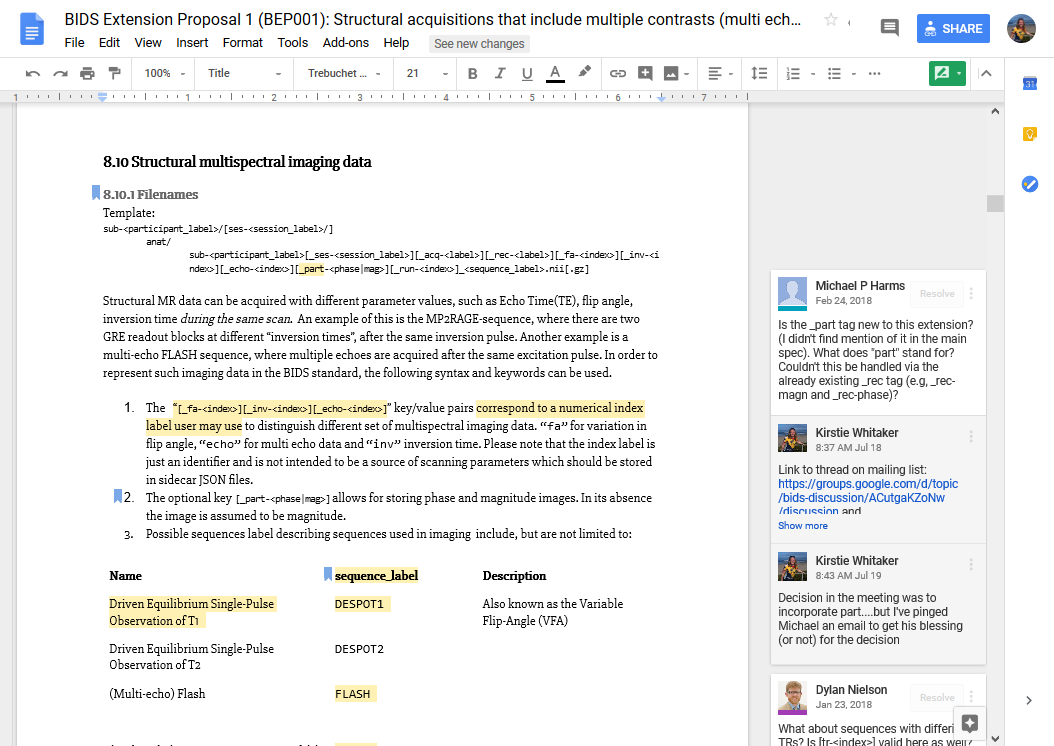 https://docs.google.com/document/d/1QwfHyBzOyFWOLO4u_kkojLpUhW0-4_M7Ubafu9Gf4Gg/edit
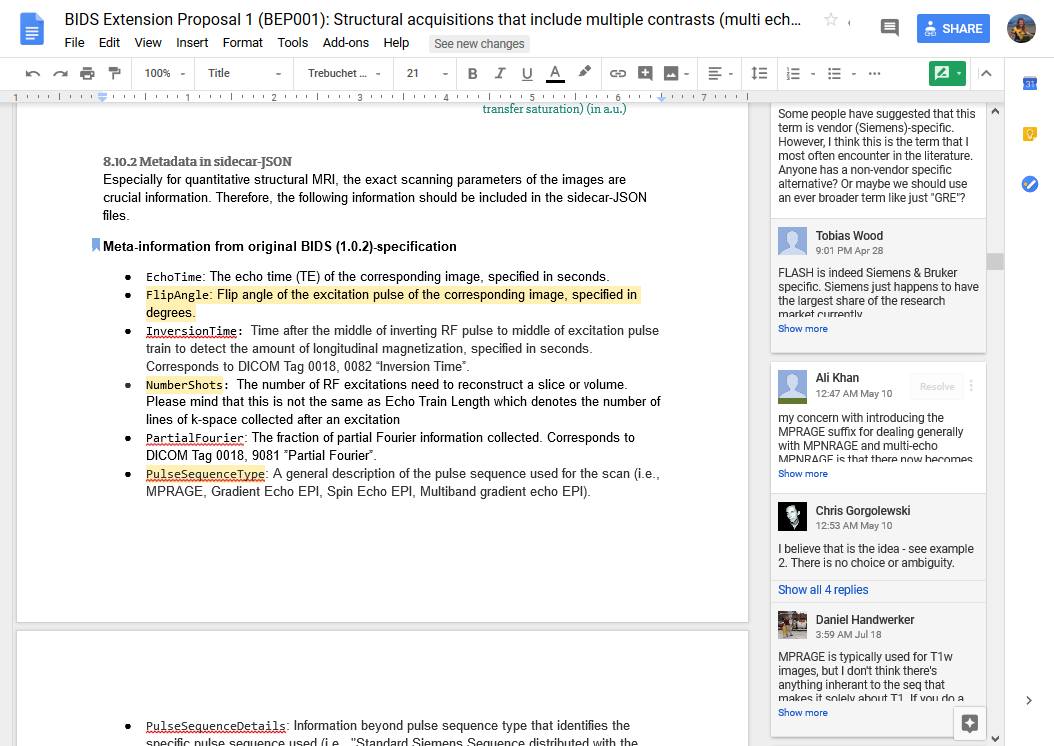 https://docs.google.com/document/d/1QwfHyBzOyFWOLO4u_kkojLpUhW0-4_M7Ubafu9Gf4Gg/edit
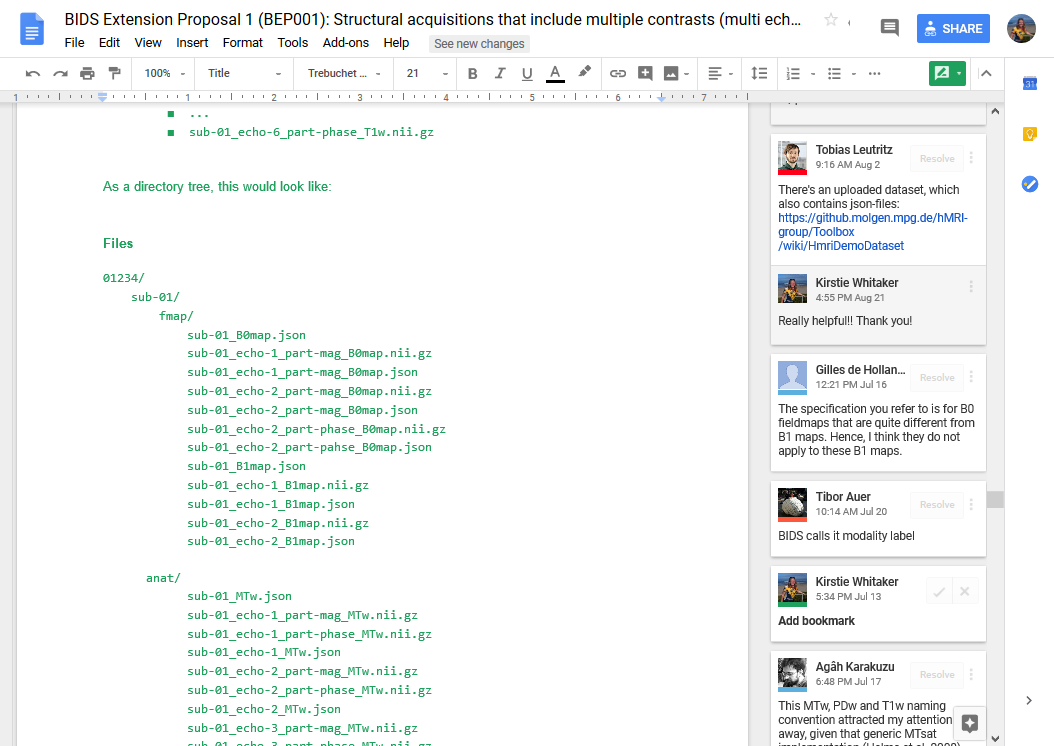 https://docs.google.com/document/d/1QwfHyBzOyFWOLO4u_kkojLpUhW0-4_M7Ubafu9Gf4Gg/edit
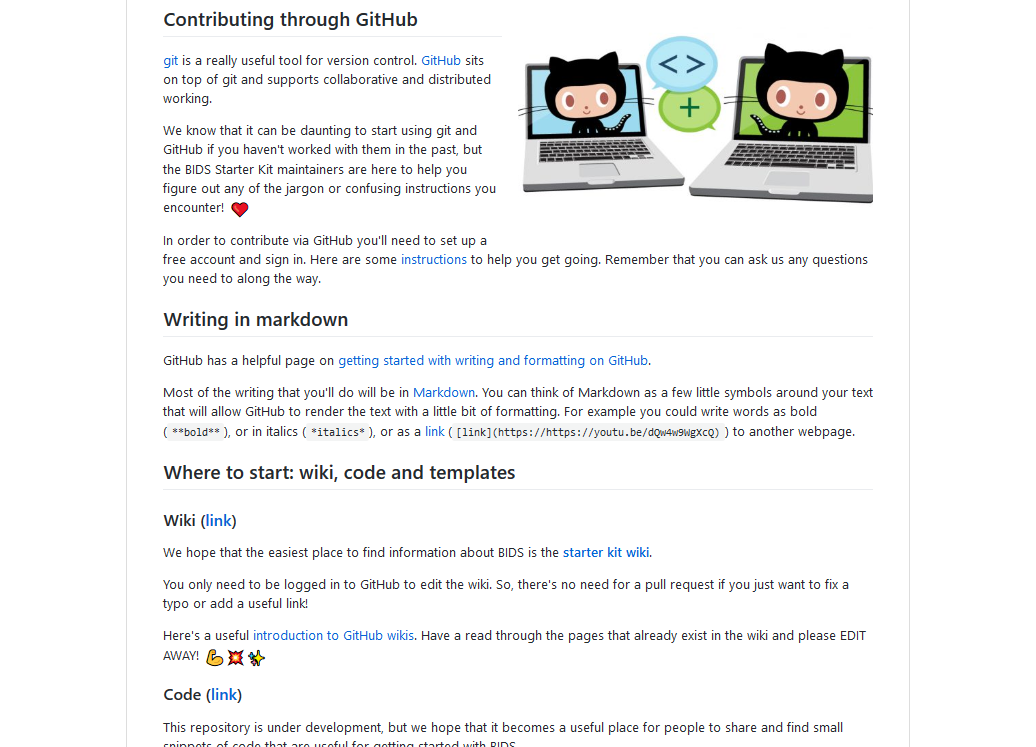 https://github.com/bids-standard/bids-starter-kit/blob/master/CONTRIBUTING.md
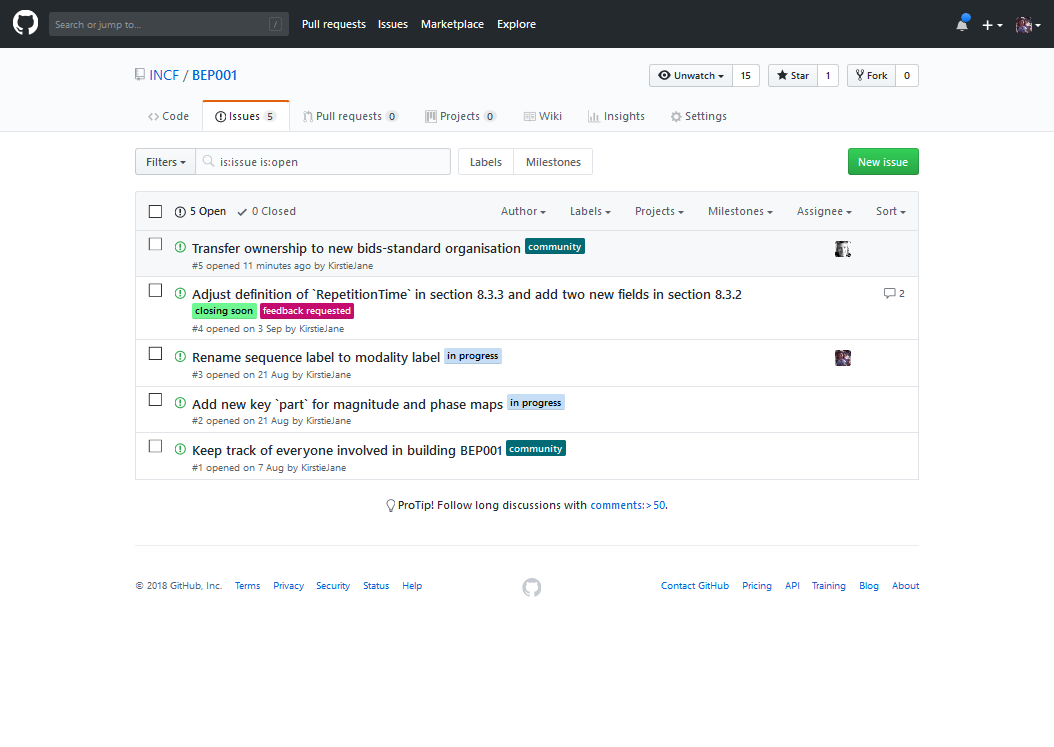 https://github.com/INCF/BEP001/issues
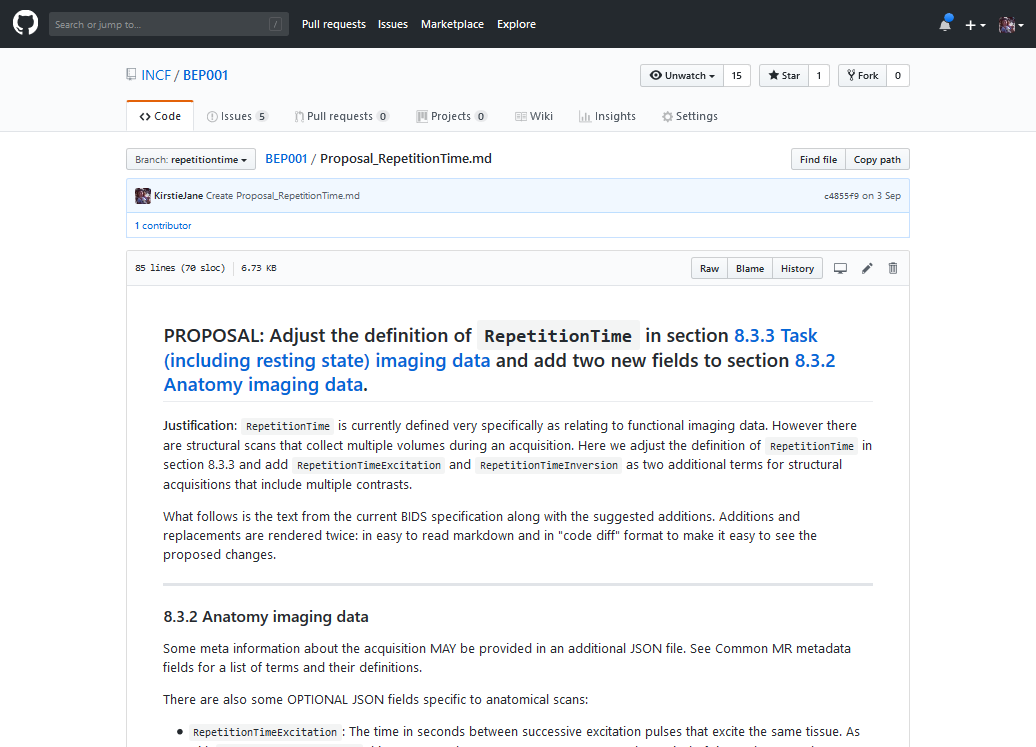 https://github.com/INCF/BEP001/blob/repetitiontime/Proposal_RepetitionTime.md
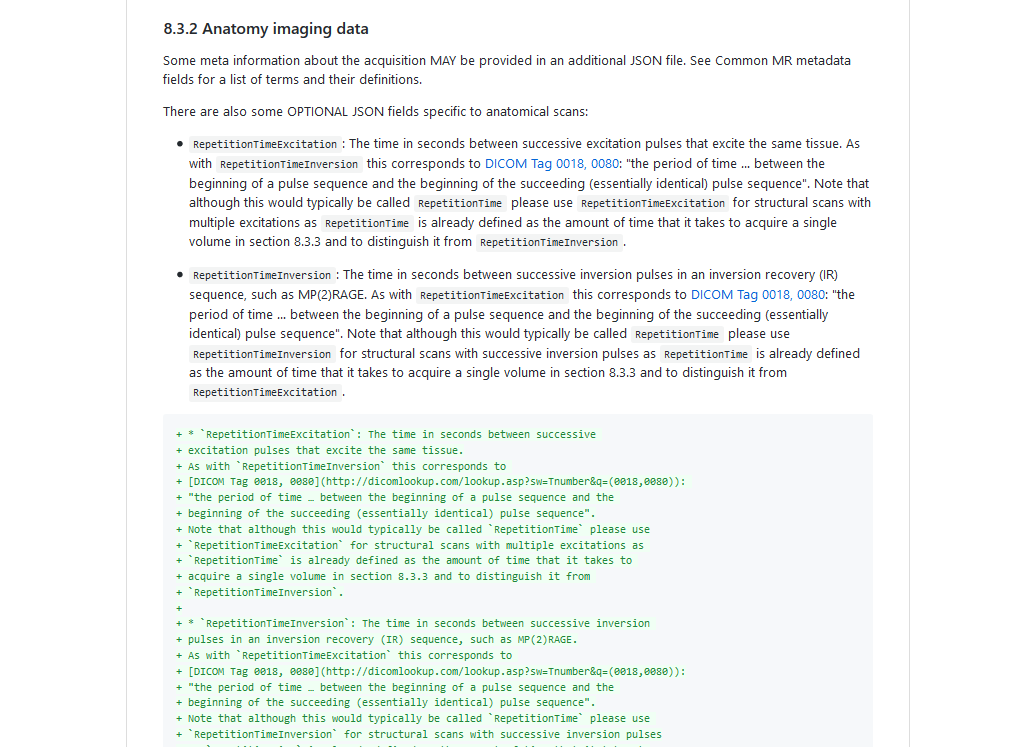 https://github.com/INCF/BEP001/blob/repetitiontime/Proposal_RepetitionTime.md
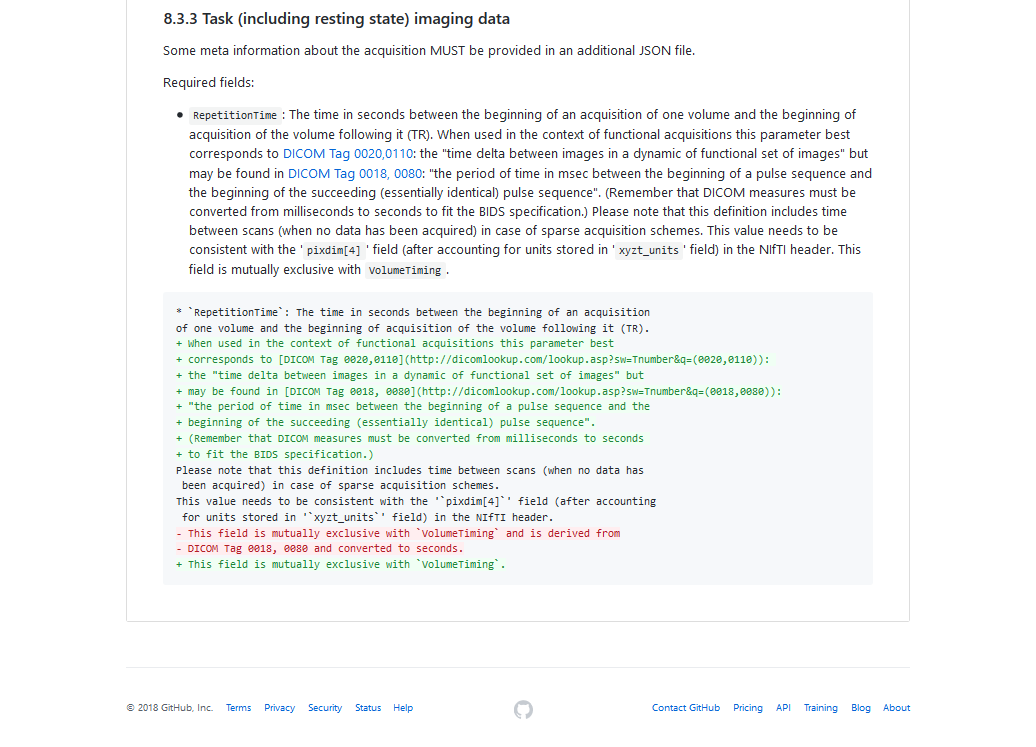 https://github.com/INCF/BEP001/blob/repetitiontime/Proposal_RepetitionTime.md
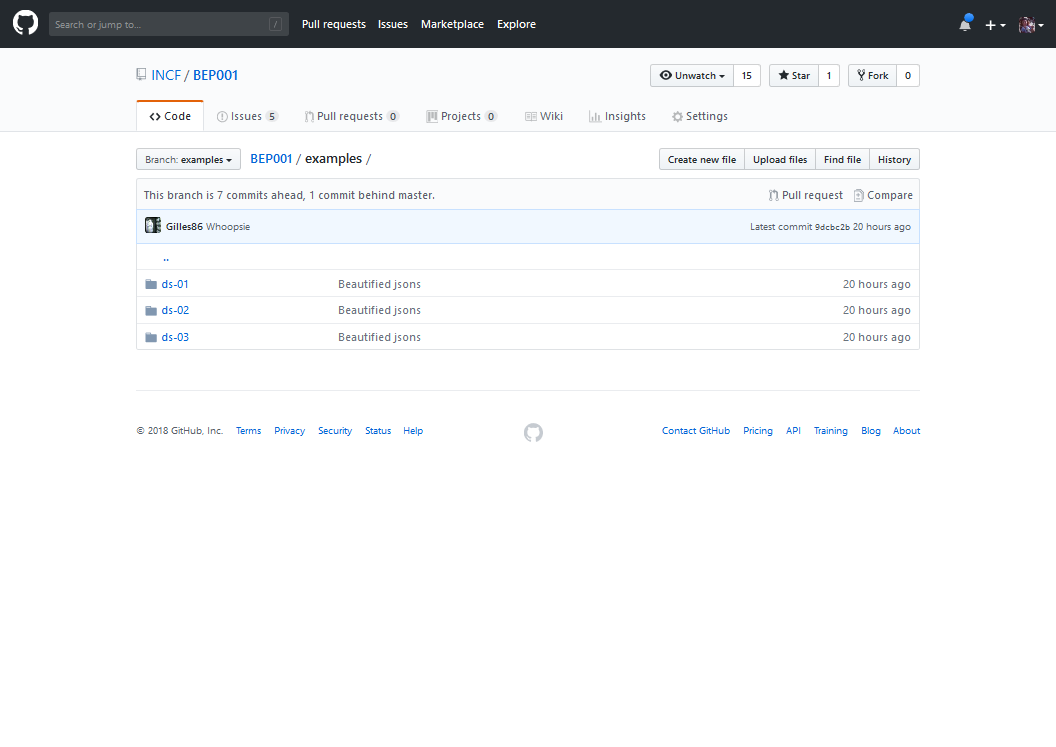 https://github.com/INCF/BEP001/tree/examples/examples
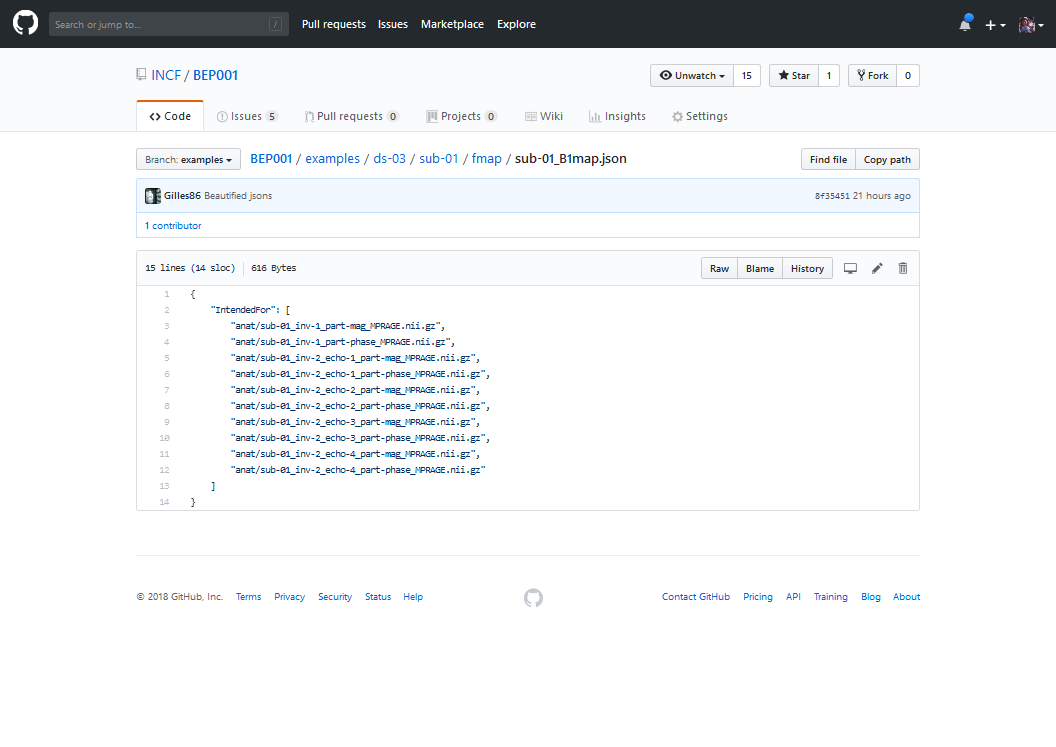 https://github.com/INCF/BEP001/blob/examples/examples/ds-03/sub-01/fmap/sub-01_B1map.json
To conclude
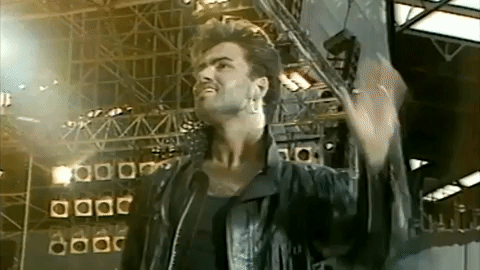 Please come and tell us what you think!
To conclude
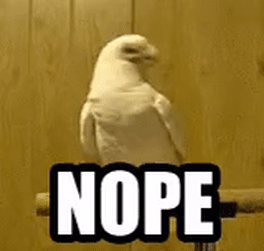 Please come and tell us what you think!
Constructive suggestions are much easier to work with than NOPES
To conclude
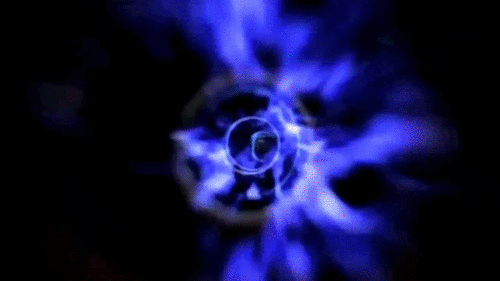 Please come and tell us what you think!
Constructive suggestions are much easier to work with than NOPES.
We can’t go back in time – see BIDS 2.0 for breaking suggestions
https://docs.google.com/document/d/1LEgsMiisGDe1Gv-hBp1EcLmoz7AlKj6VYULUgDD3Zdw/edit#heading=h.u2m4n7lj0m6g
To conclude
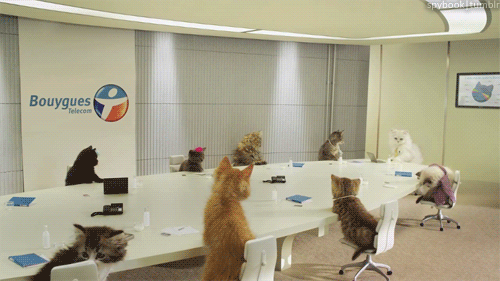 Please come and tell us what you think!
Constructive suggestions are much easier to work with than NOPES.
We can’t go back in time – see BIDS 2.0 for breaking suggestions
https://docs.google.com/document/d/1LEgsMiisGDe1Gv-hBp1EcLmoz7AlKj6VYULUgDD3Zdw/edit#heading=h.u2m4n7lj0m6g 
Keep an eye on the mailing list for [BEP001] announcements and calls
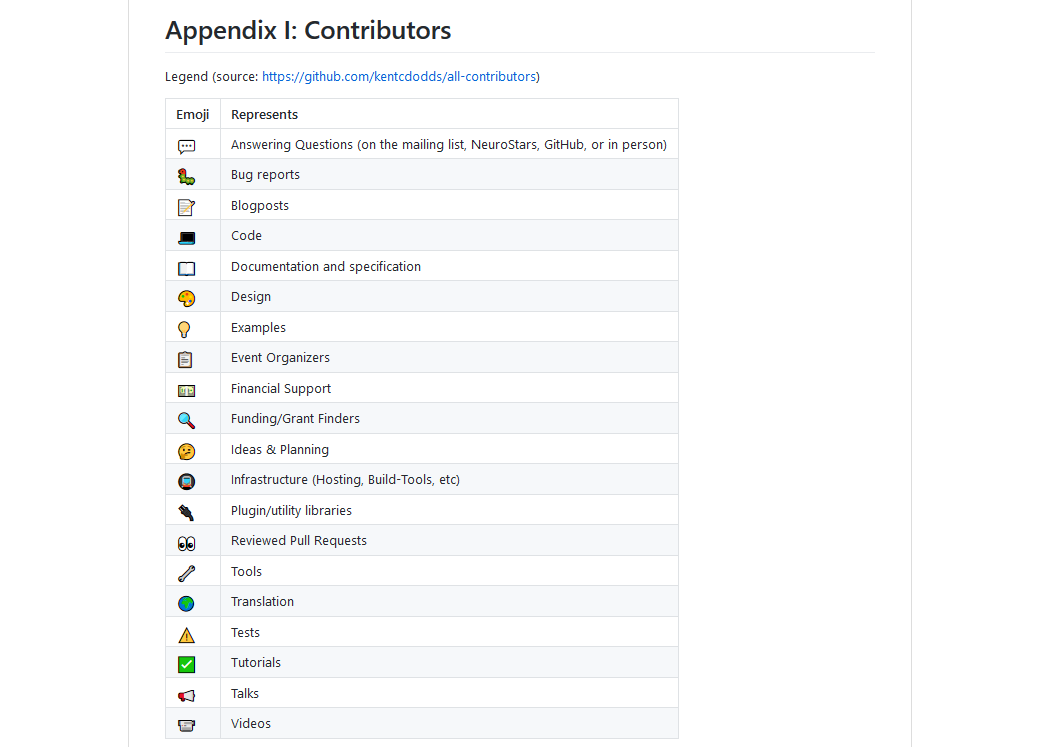 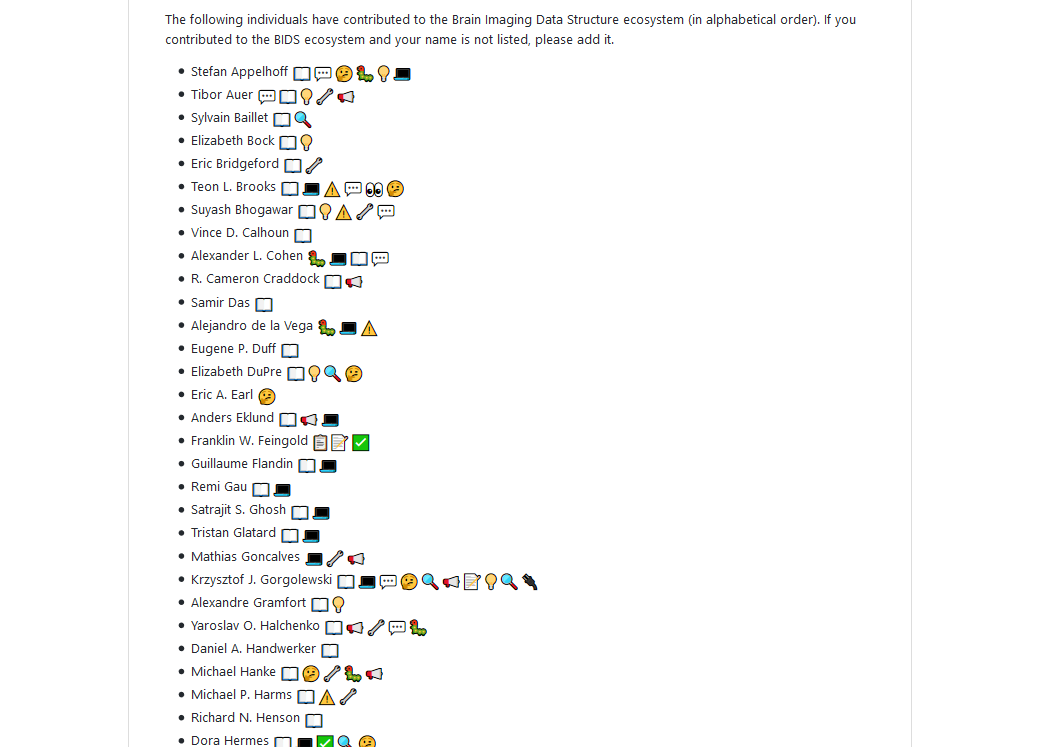 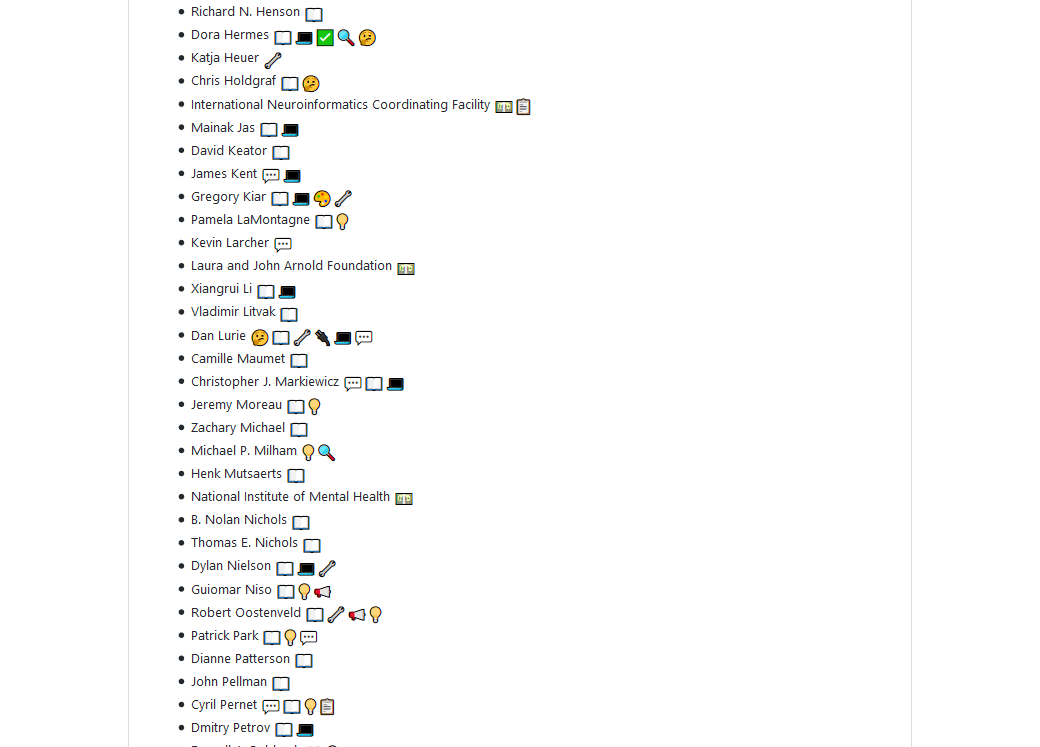 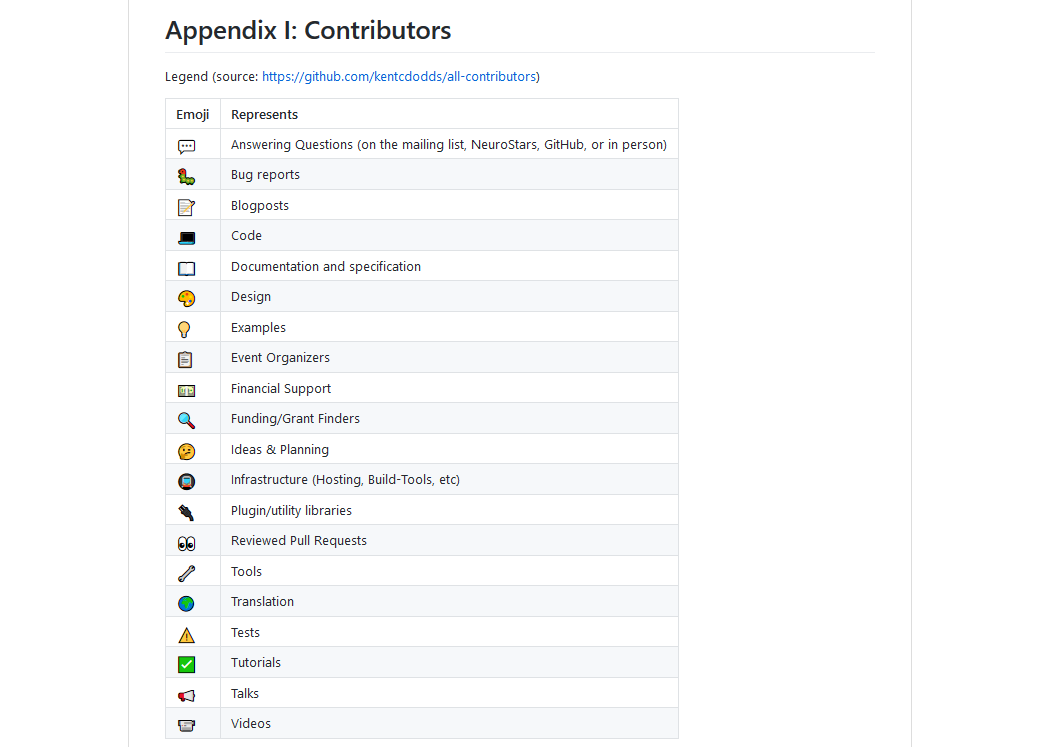 Thank you!
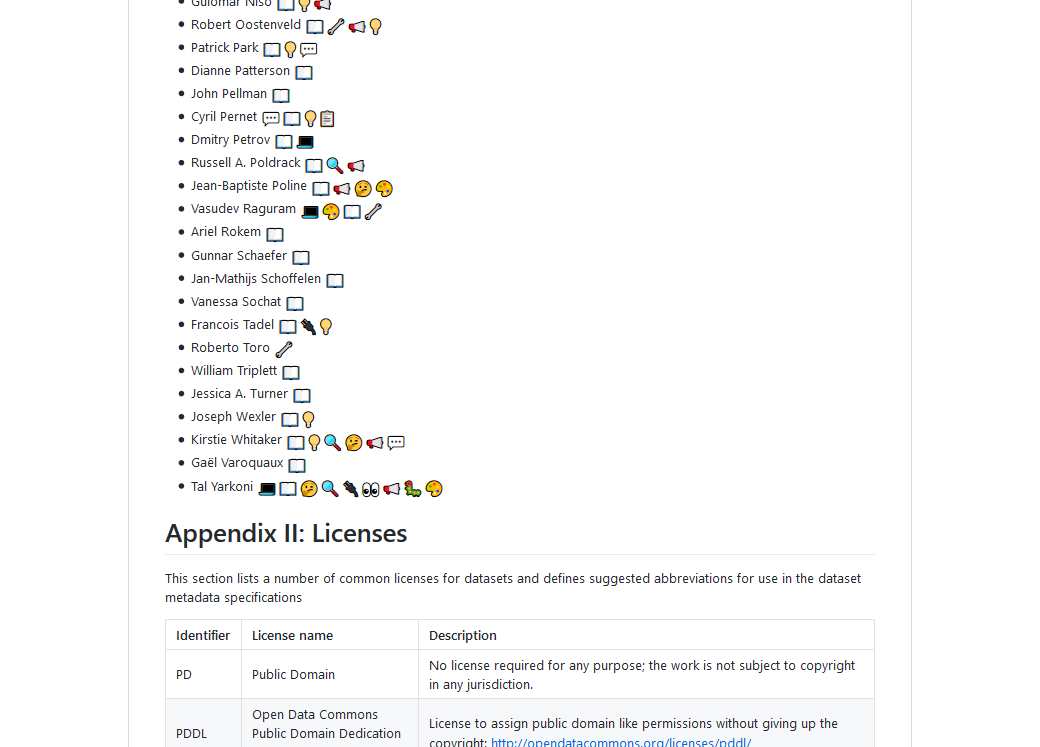 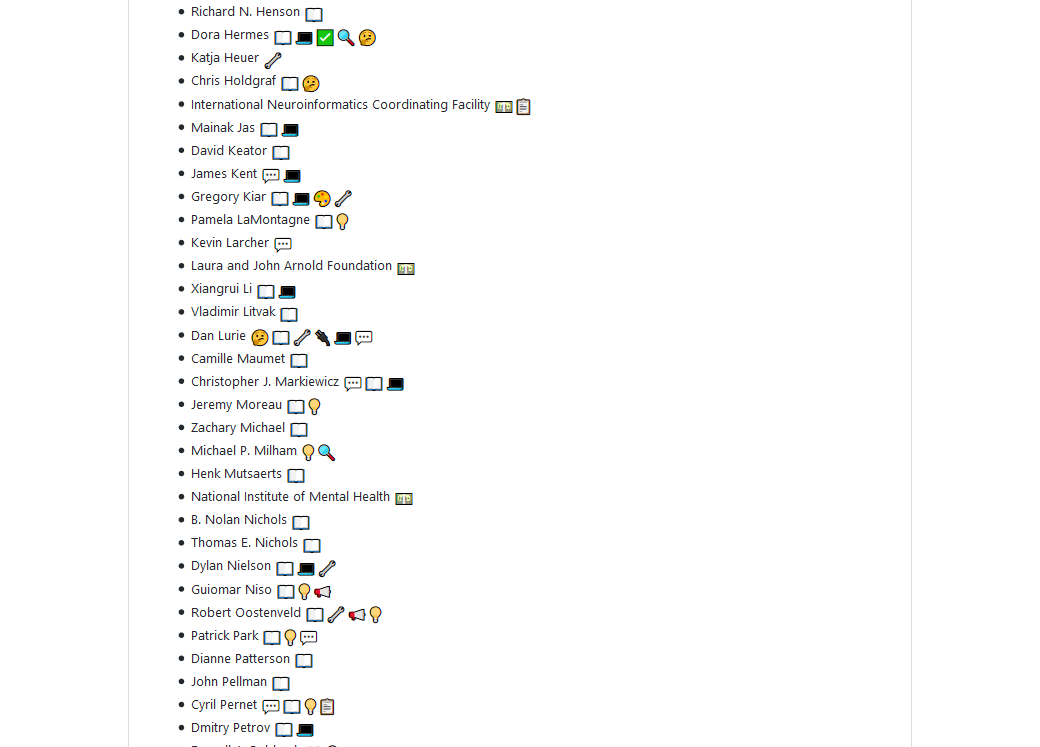 Email: kw401@cam.ac.uk
BIDS website: http://bids.neuroimaging.io 
BEP001 github repository: https://github.com/INCF/BEP001